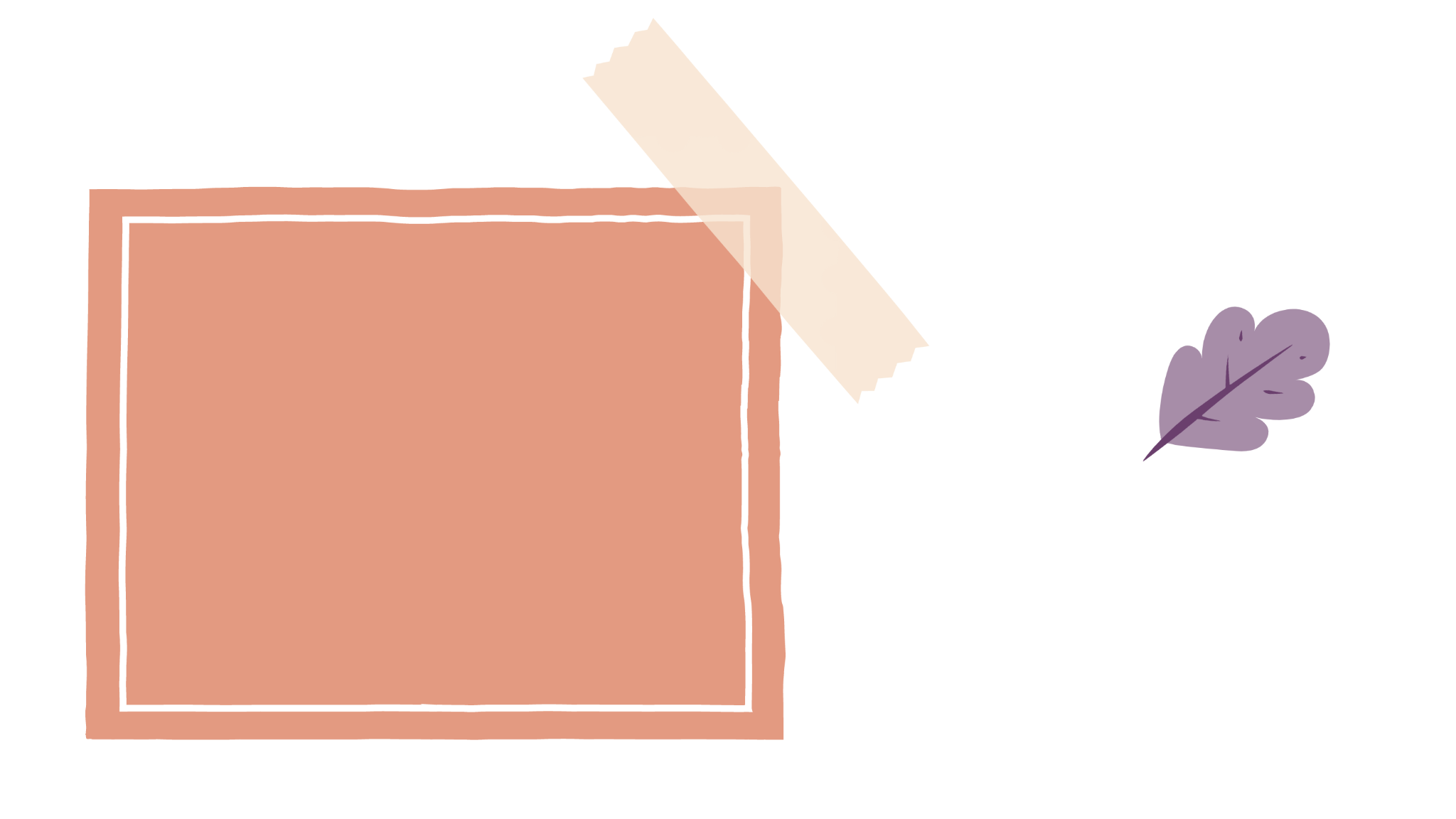 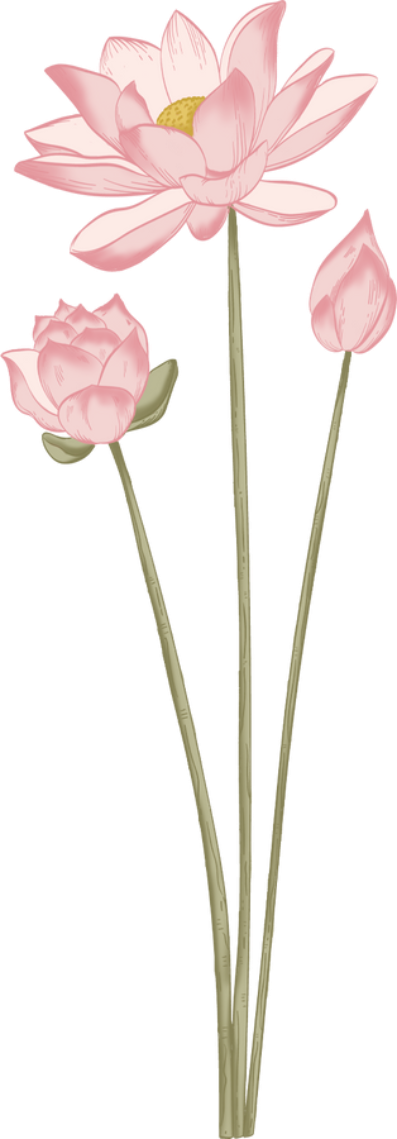 Выступает
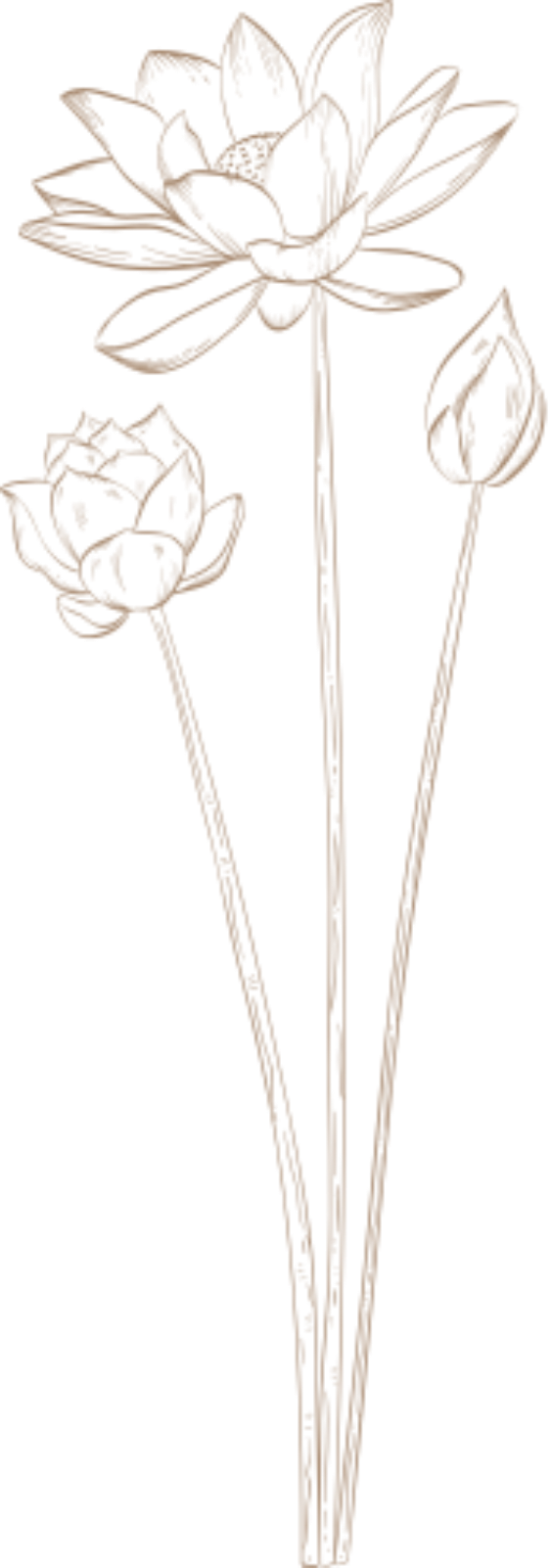 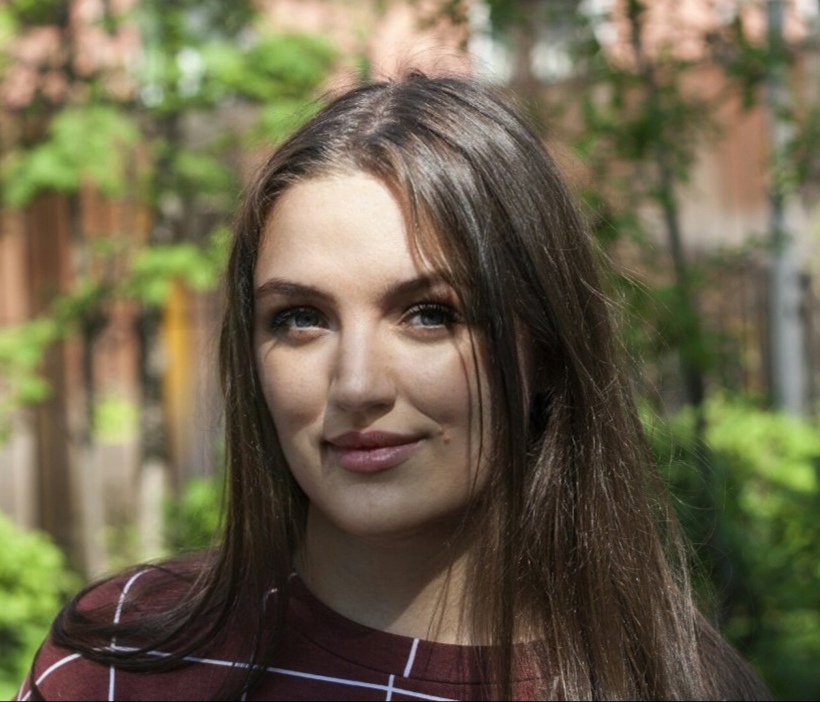 педагог-психолог 
          ППМС-центра   «Развитие»
   Кожухáрь Диана Сергеевна
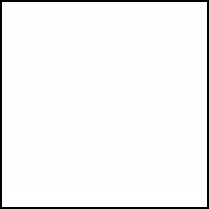 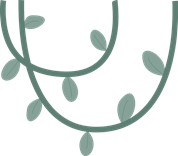 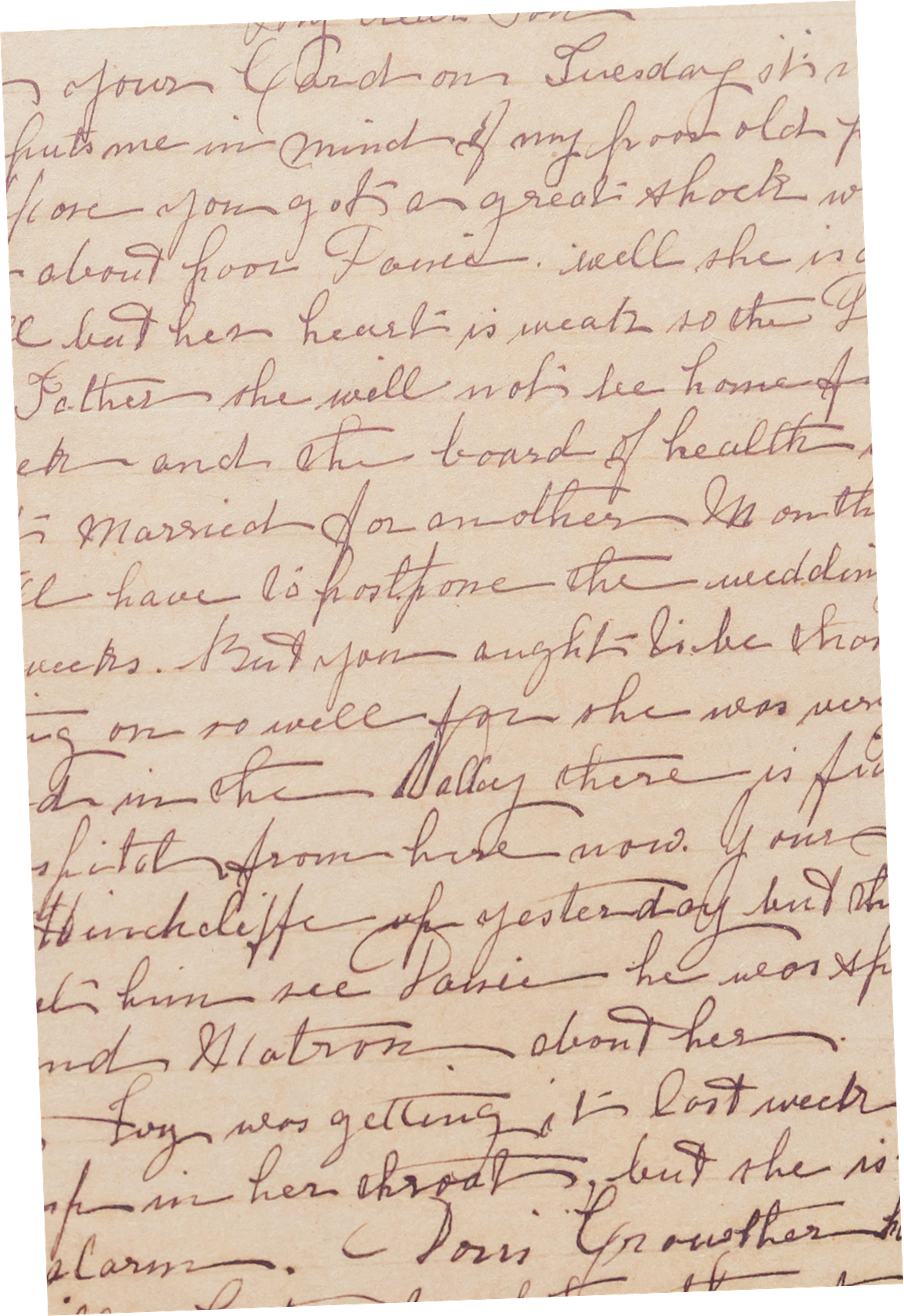 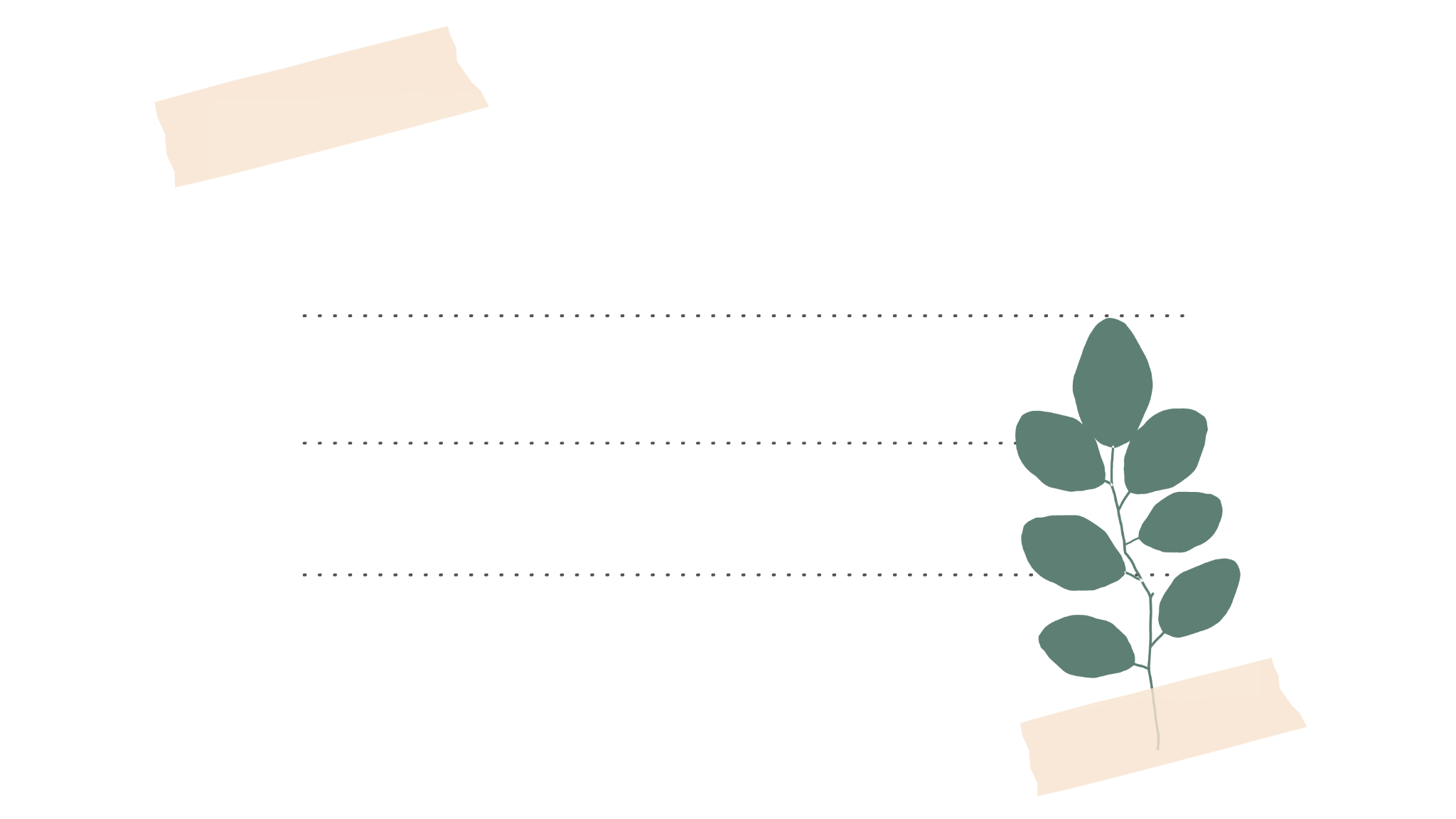 Формирование  адекватной 
                     самооценки  младших  школьников  
                                    посредством
арт-терапии
ППМС-центр «Развитие»
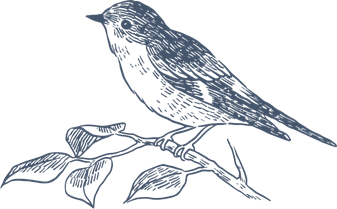 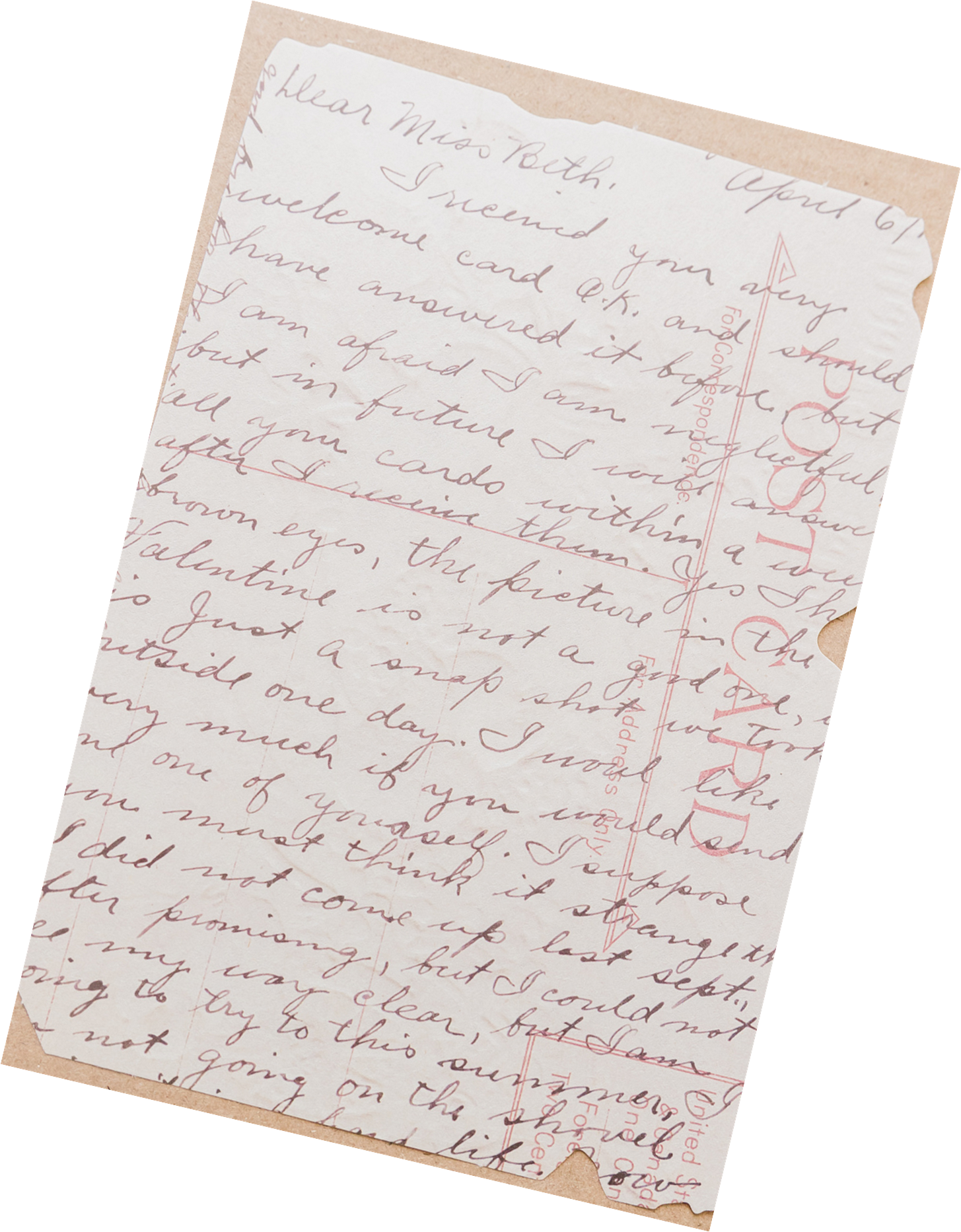 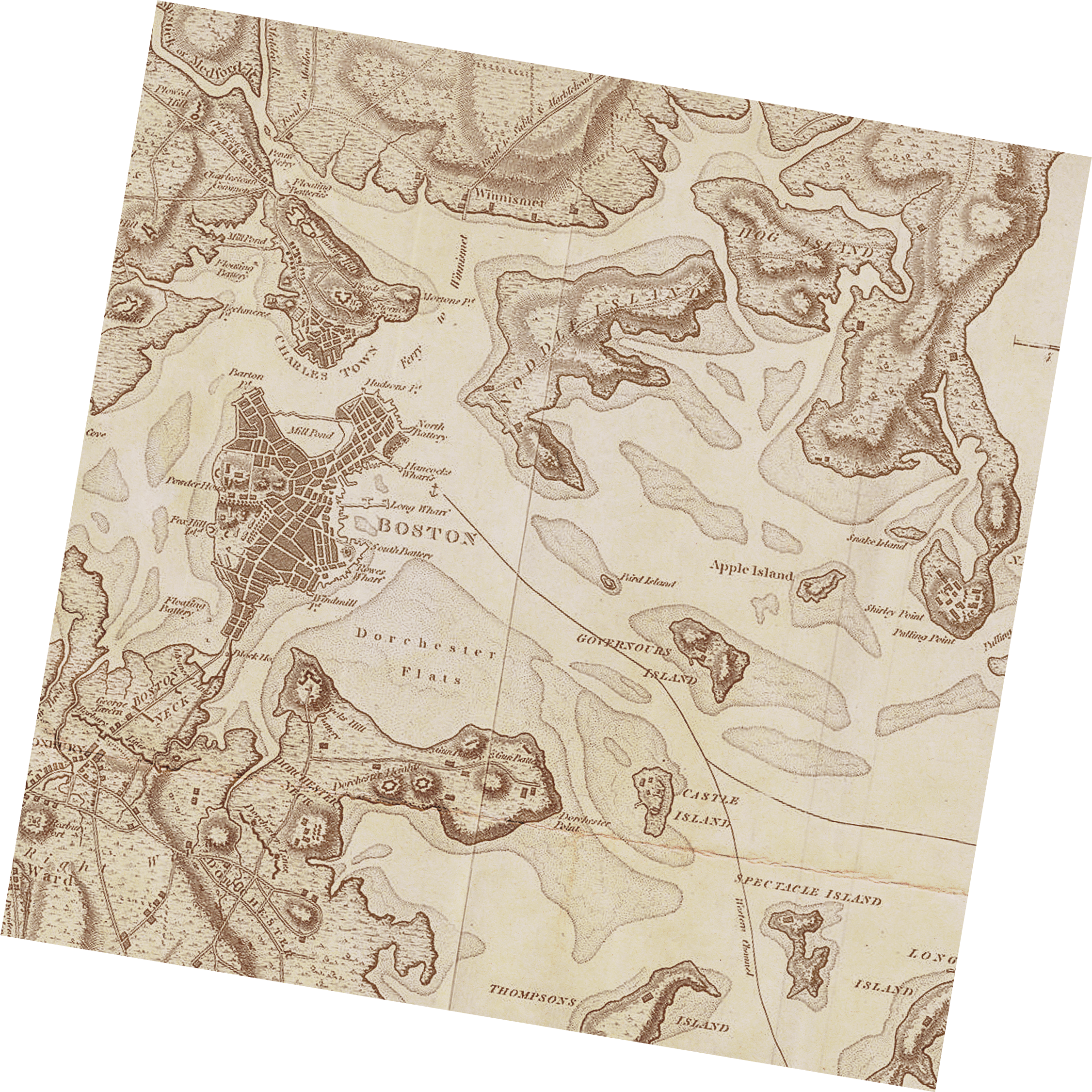 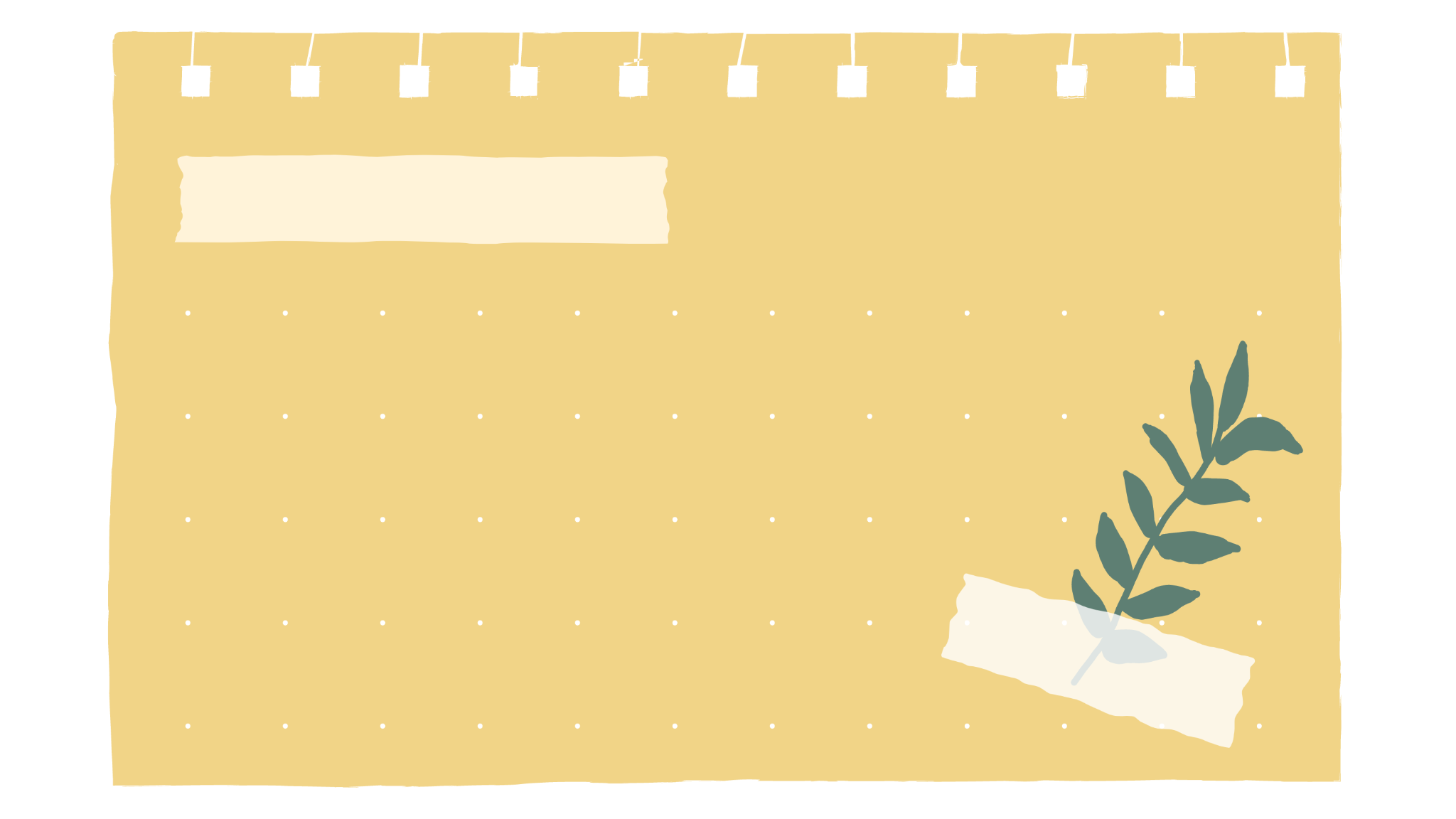 Адекватная самооценка — это вариант самооценки, при котором мнение ребёнка соответствует действительности, реальности, а его представление о себе совпадает с тем, что он на самом деле собой представляет. 

 Для ребёнка с адекватной самооценкой характерны следующие качества:

                 активность,
                 находчивость,
                 чувство юмора,
                 общительность.

Такой ребёнок охотно участвует в играх, не обижается, если оказался проигравшим, и не дразнит других в случае проигрыша. Также ребёнок с адекватной самооценкой доволен собой, знает о своих сильных сторонах, относится к себе с уважением.
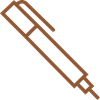 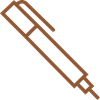 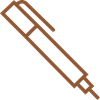 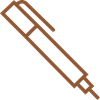 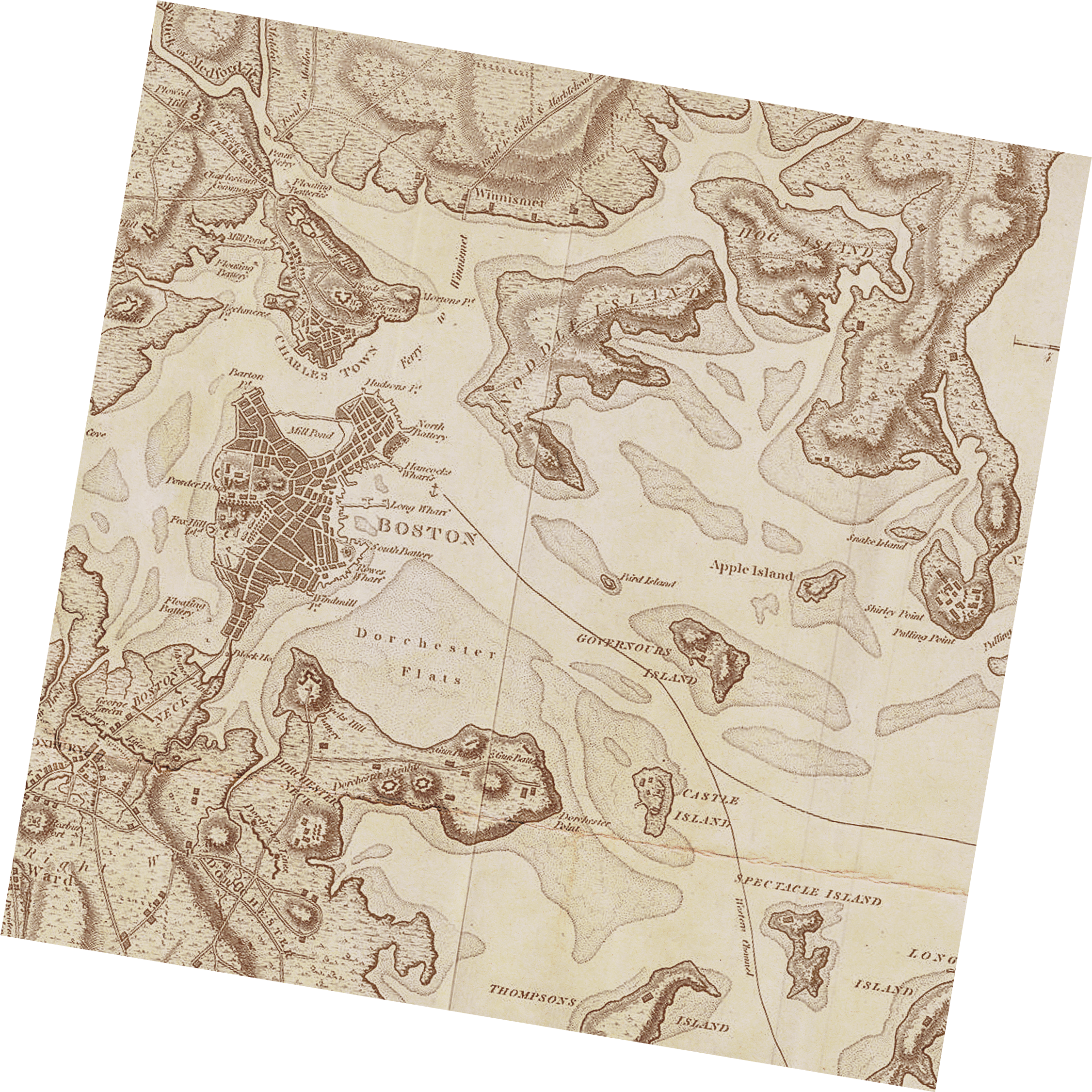 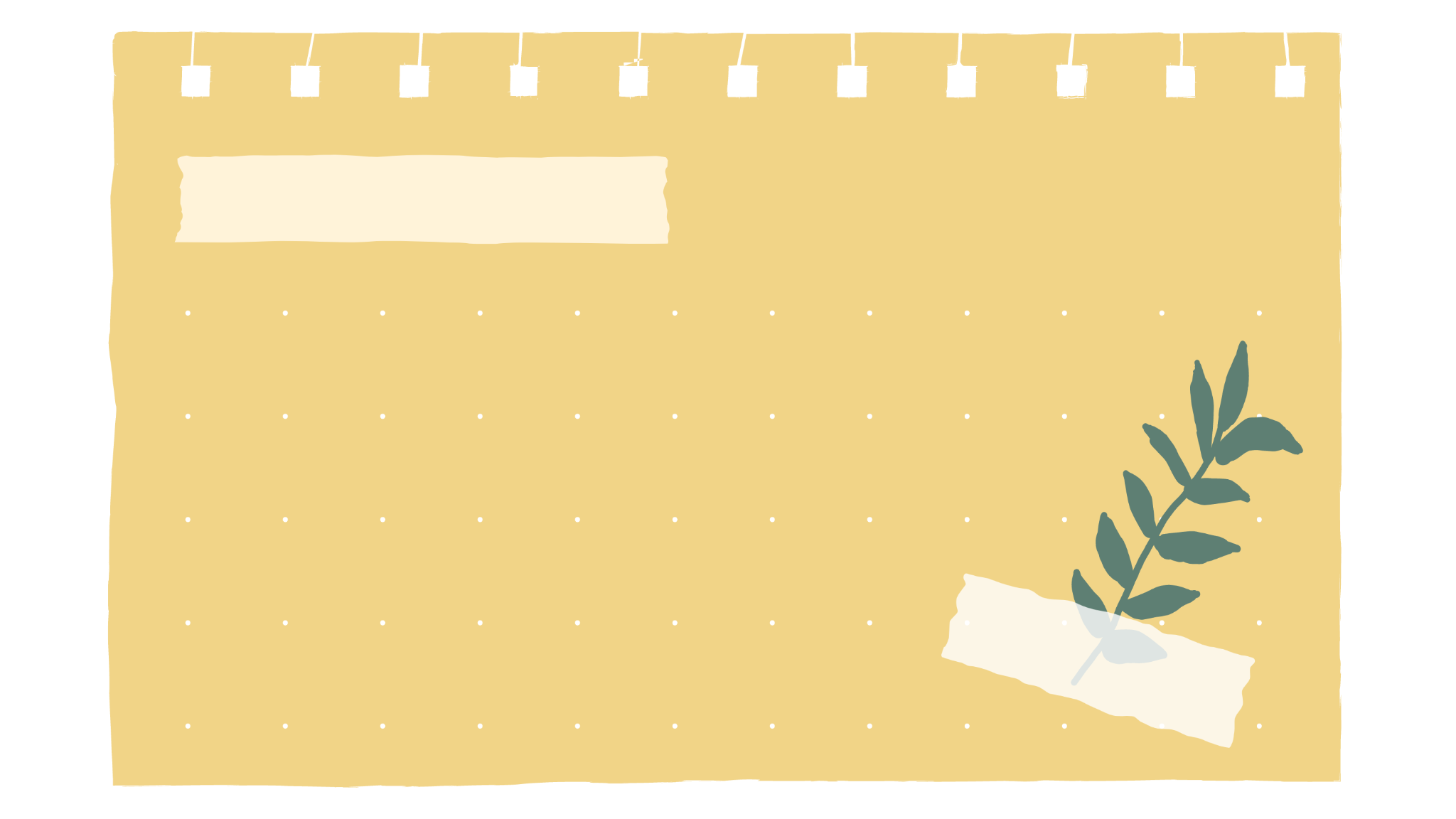 Цель программы - формирование у младших школьников адекватной самооценки посредством арт-терапии, развитие у них способности самовыражения и самопознания.
Задачи программы:1. Развивать умение младших школьников концентрировать внимание на своих переживаниях, ощущениях и чувствах.2. Создавать условия для отражения чувств и переживаний детей, актуализированных в процессе рисования.3. Учить детей взаимодействовать со сверстниками и взрослыми, контролируя свои поведенческие реакции через совместную творческую деятельность.4. Способствовать реализации творческого потенциала детей.
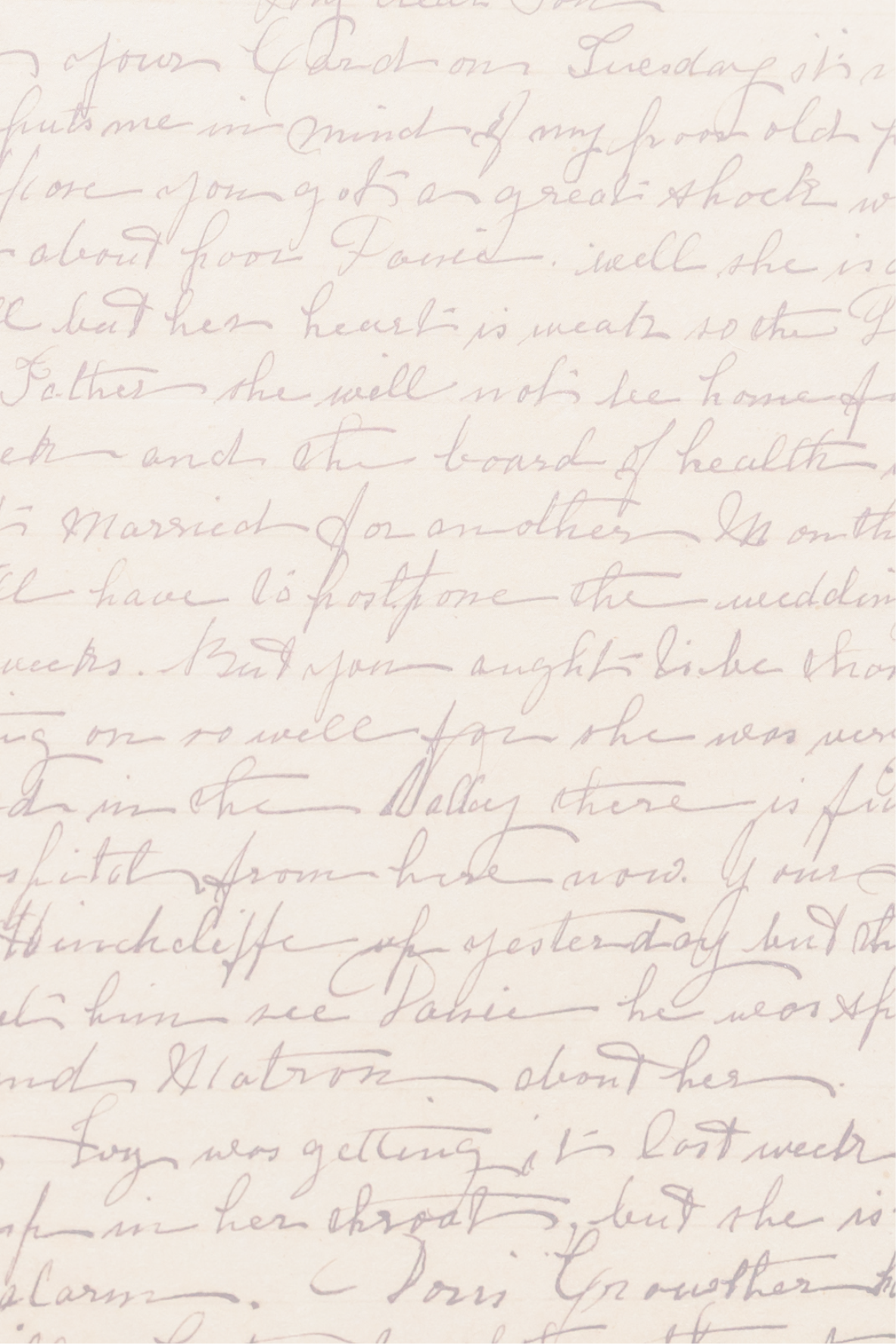 Условия реализации программы
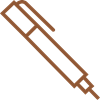 Категория обучающихся:   младшие  школьники, учащиеся 1-4  классов.
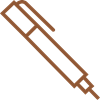 Продолжительность программы : 26 часов.
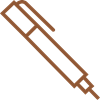 Состоит из 4-х блоков: 
                                             1  блок –  6 часов
                                             2 блок – 8 часов
                                             3 блок – 6 часов
                                             4 блок – 6 часов
                          Каждый блок может быть реализован отдельно. 
                          Продолжительность  1-го занятия  -  45 минут.
                          Периодичность 1-2 раза в неделю.
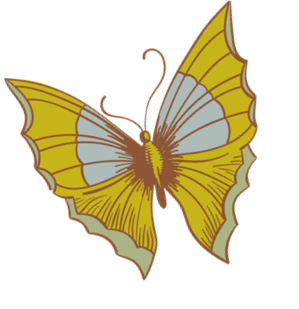 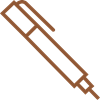 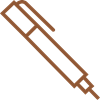 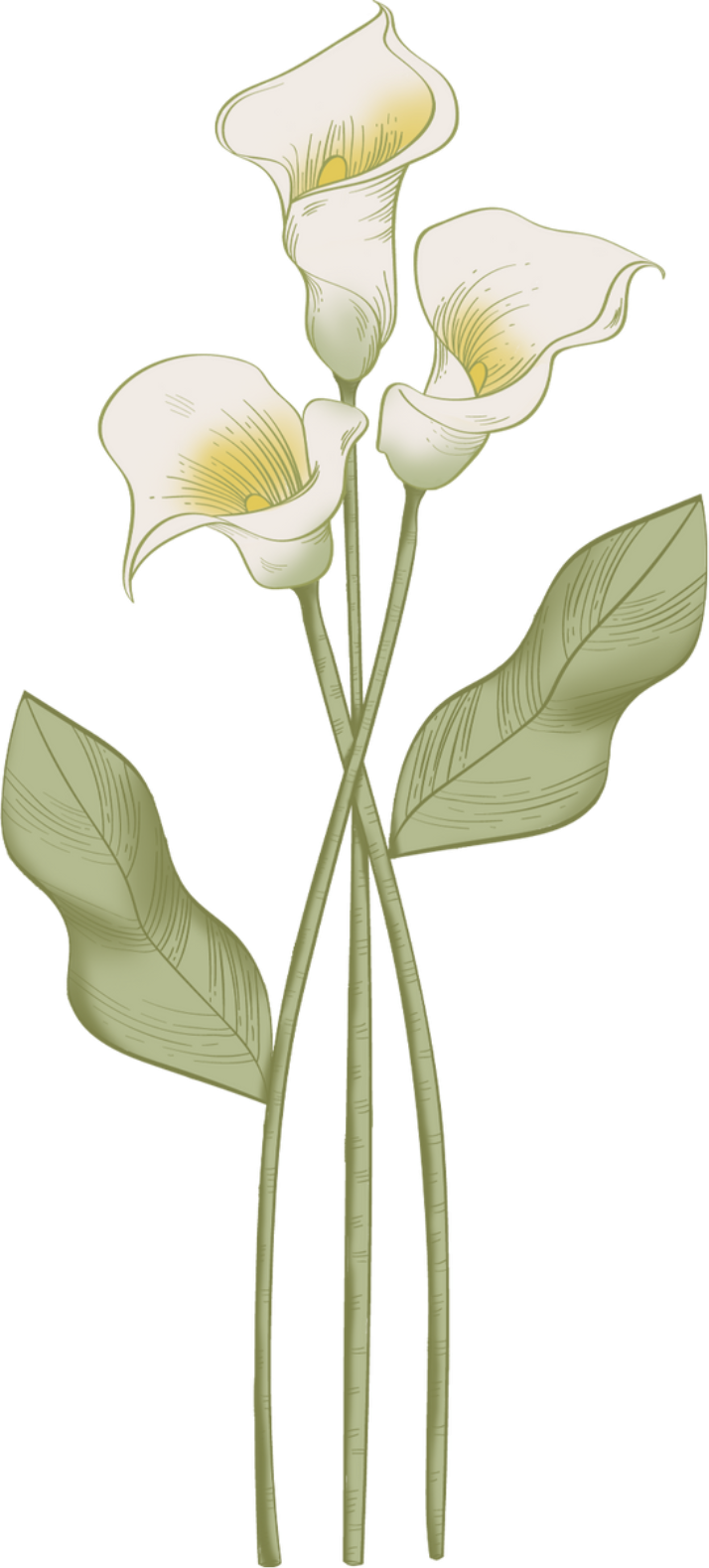 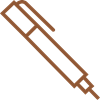 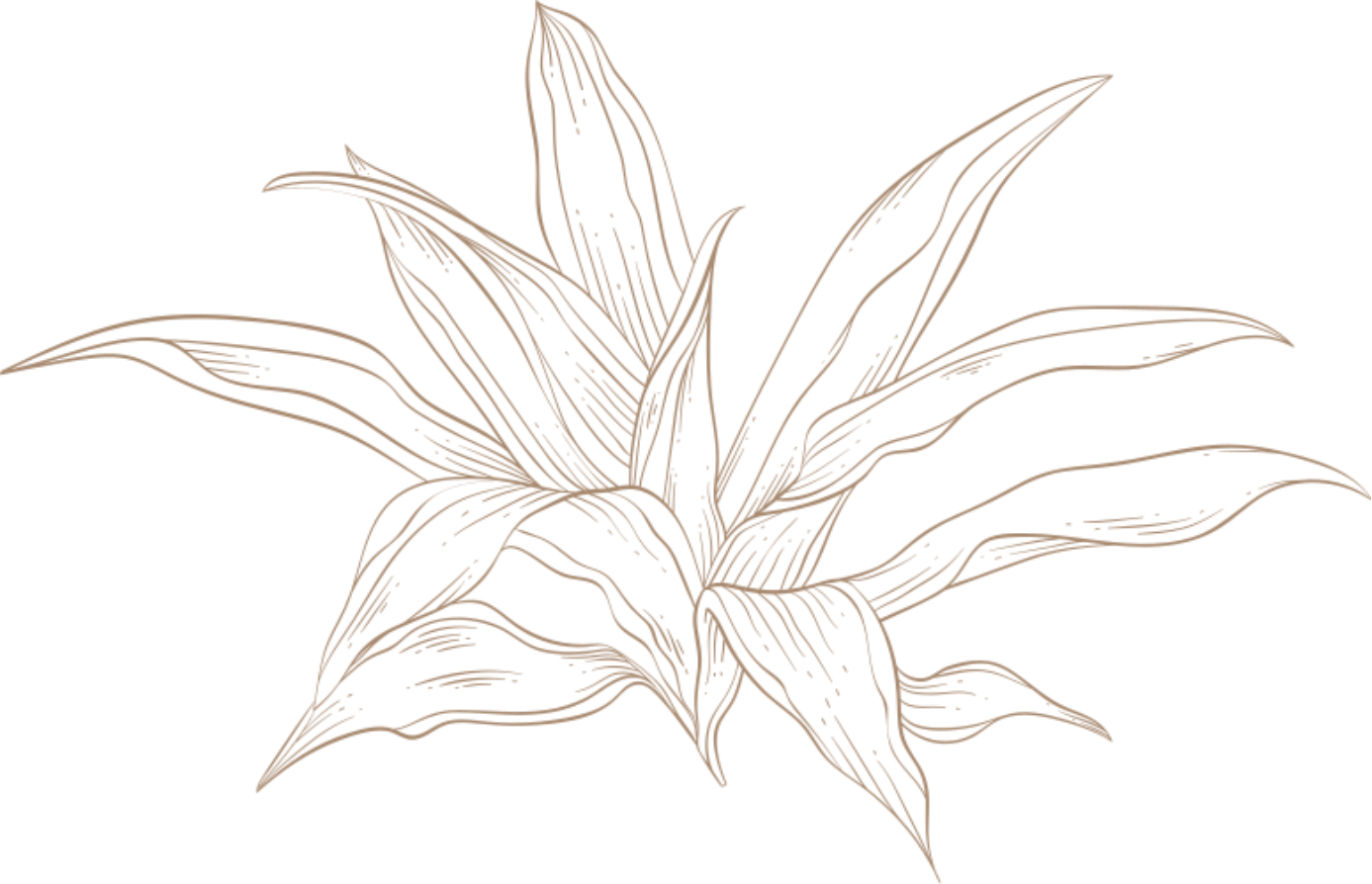 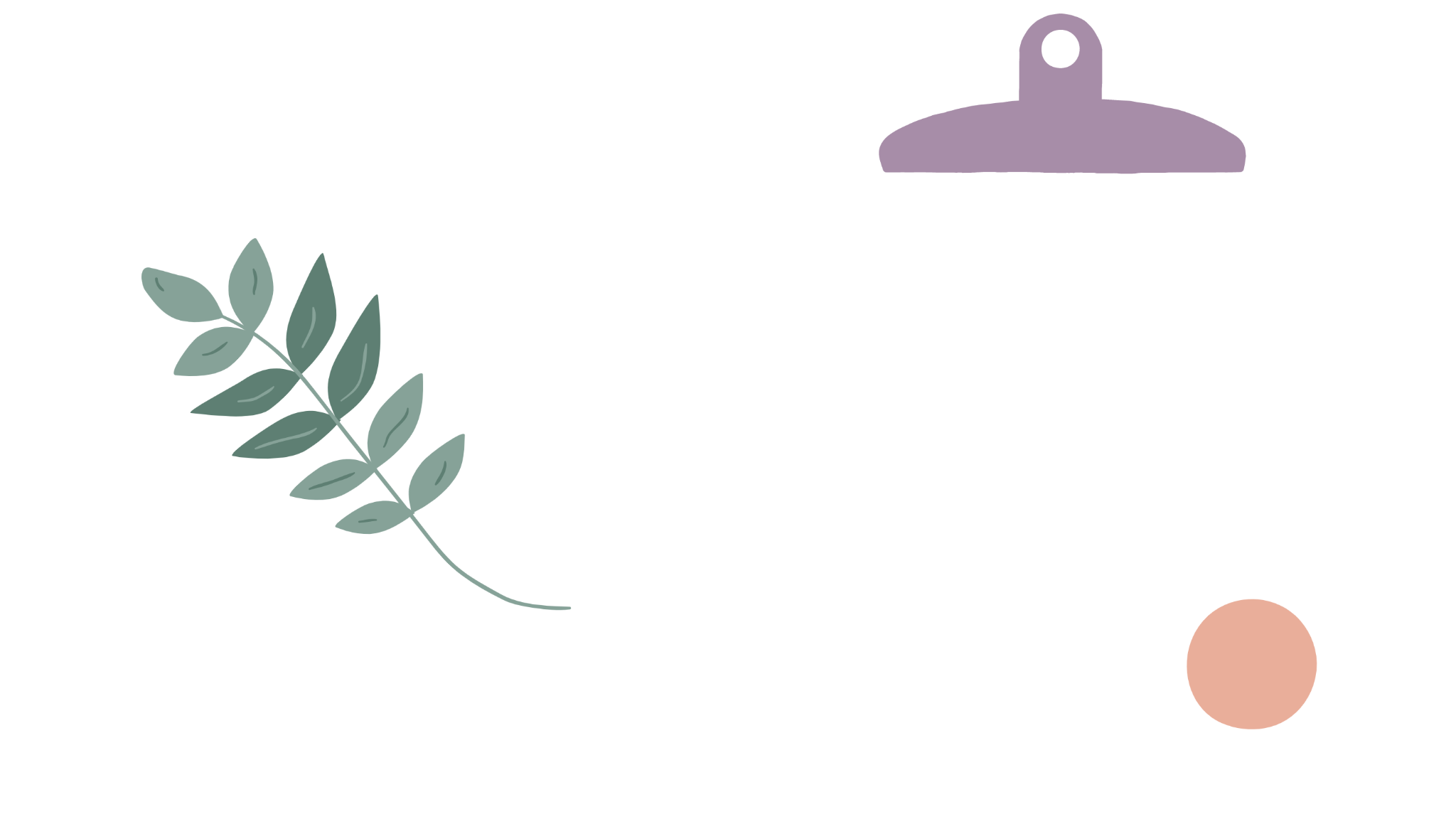 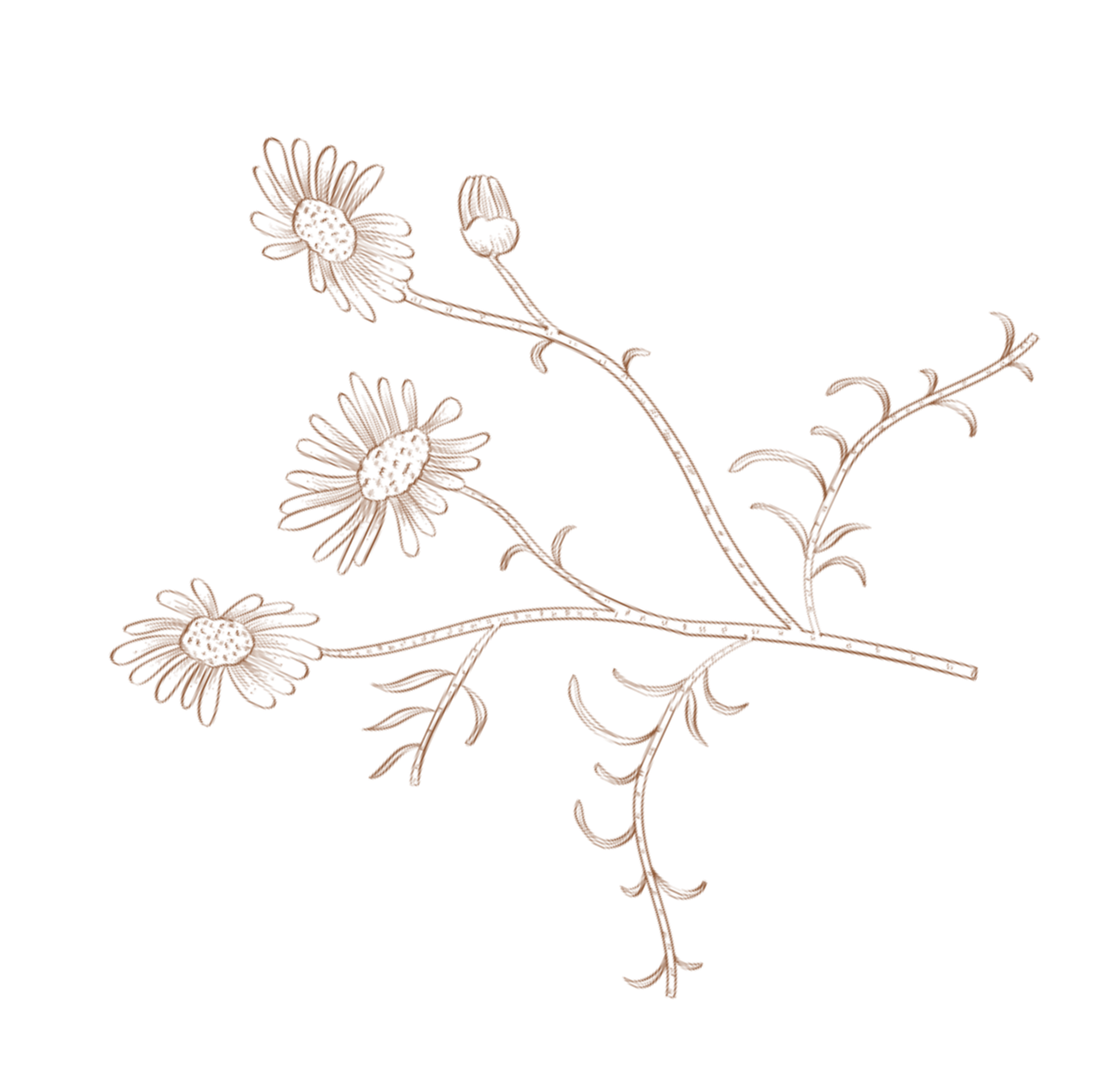 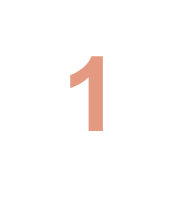 Индивидуальная работа.

Работа в парах.

Работа в микрогруппах..

Коллективная работа.
Коррекционно-развивающая         
                               программа состоит 
                                                из 4-х блоков
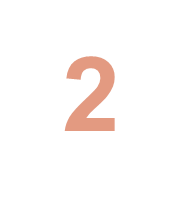 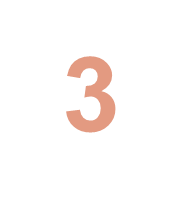 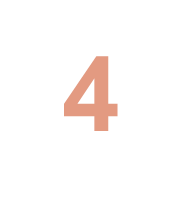 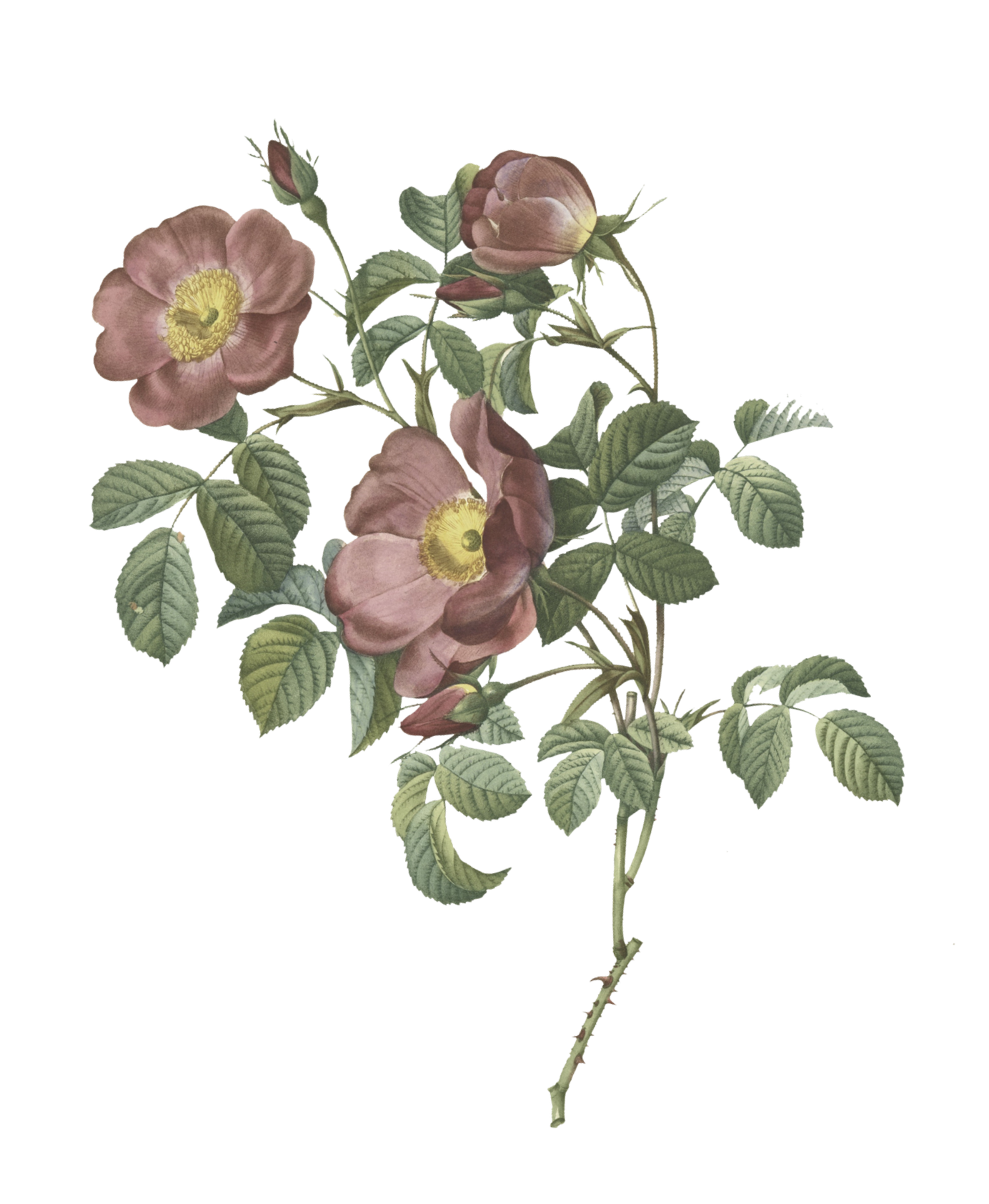 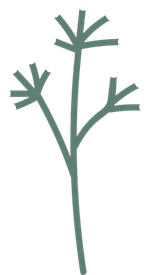 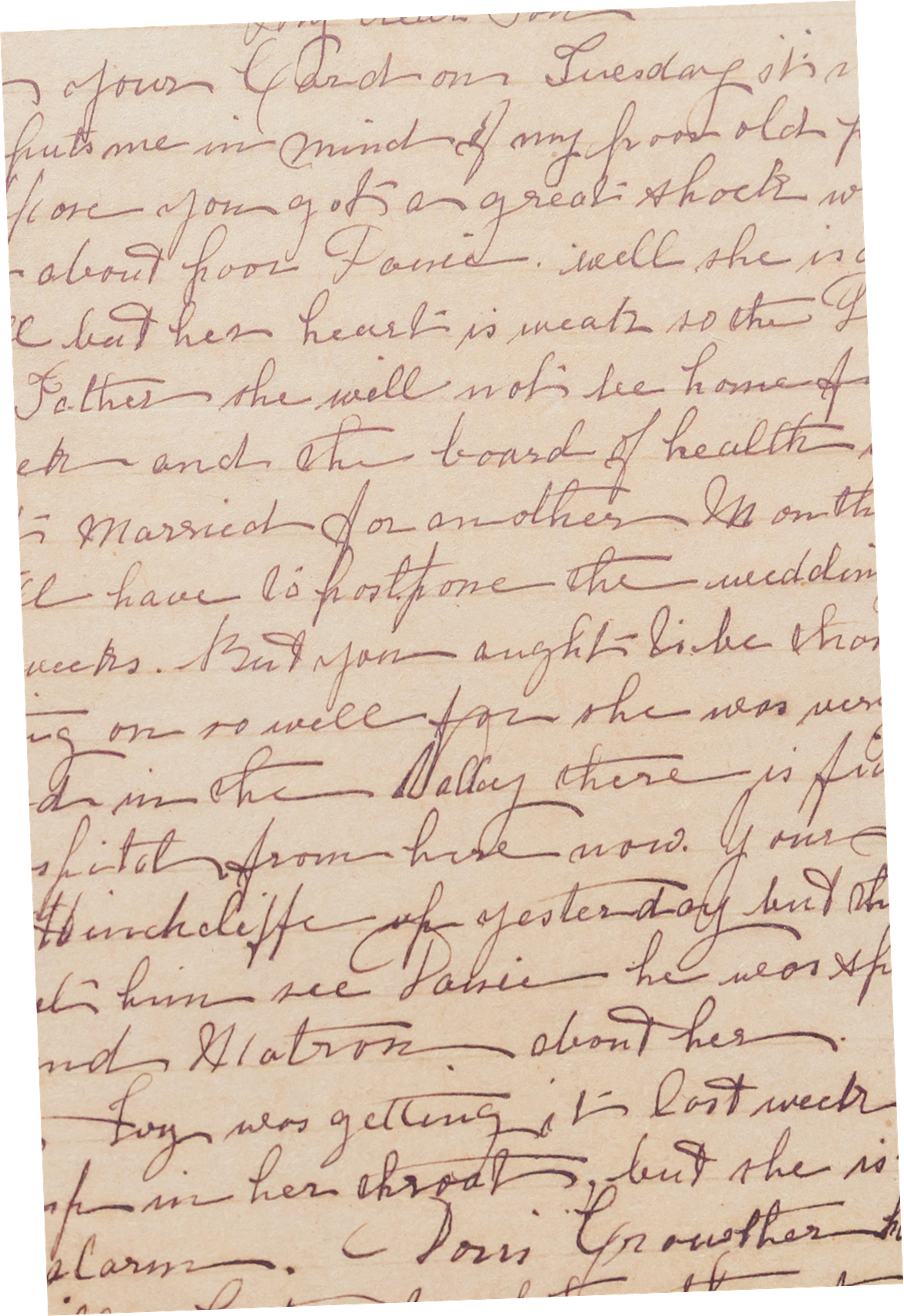 Индивидуальная работа
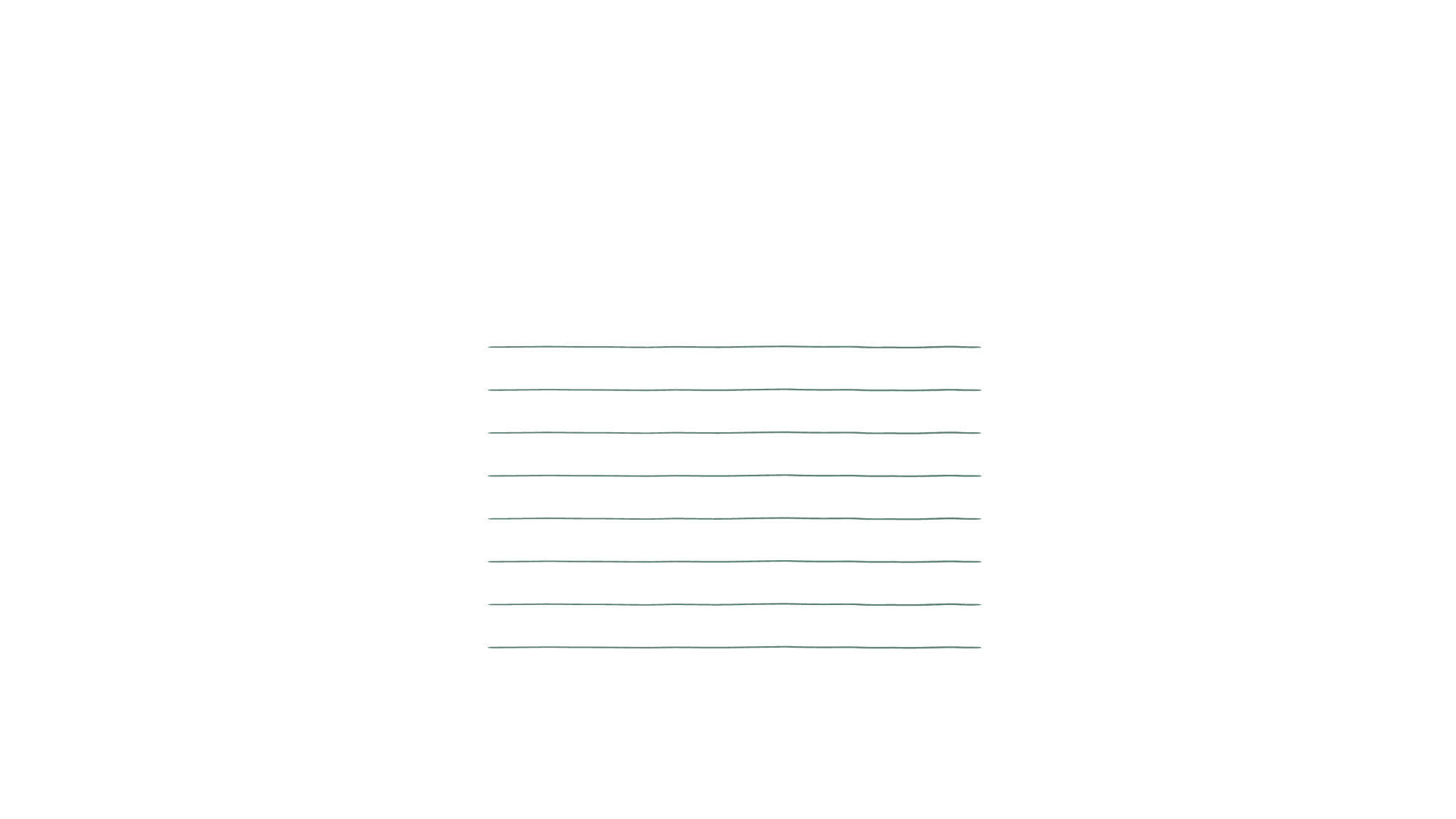 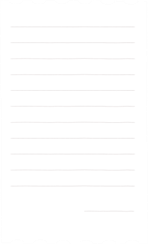 Блок состоит из 6 занятий 



Цель этих занятий заключается в формировании адекватного отношения к себе через самопонимание и самопринятие.
Упражнение «Рисунок Я»
Цель: развитие умения детей сконцентрировать внимание на своих ощущениях, чувствах, отражение и материализация их в процессе рисования.
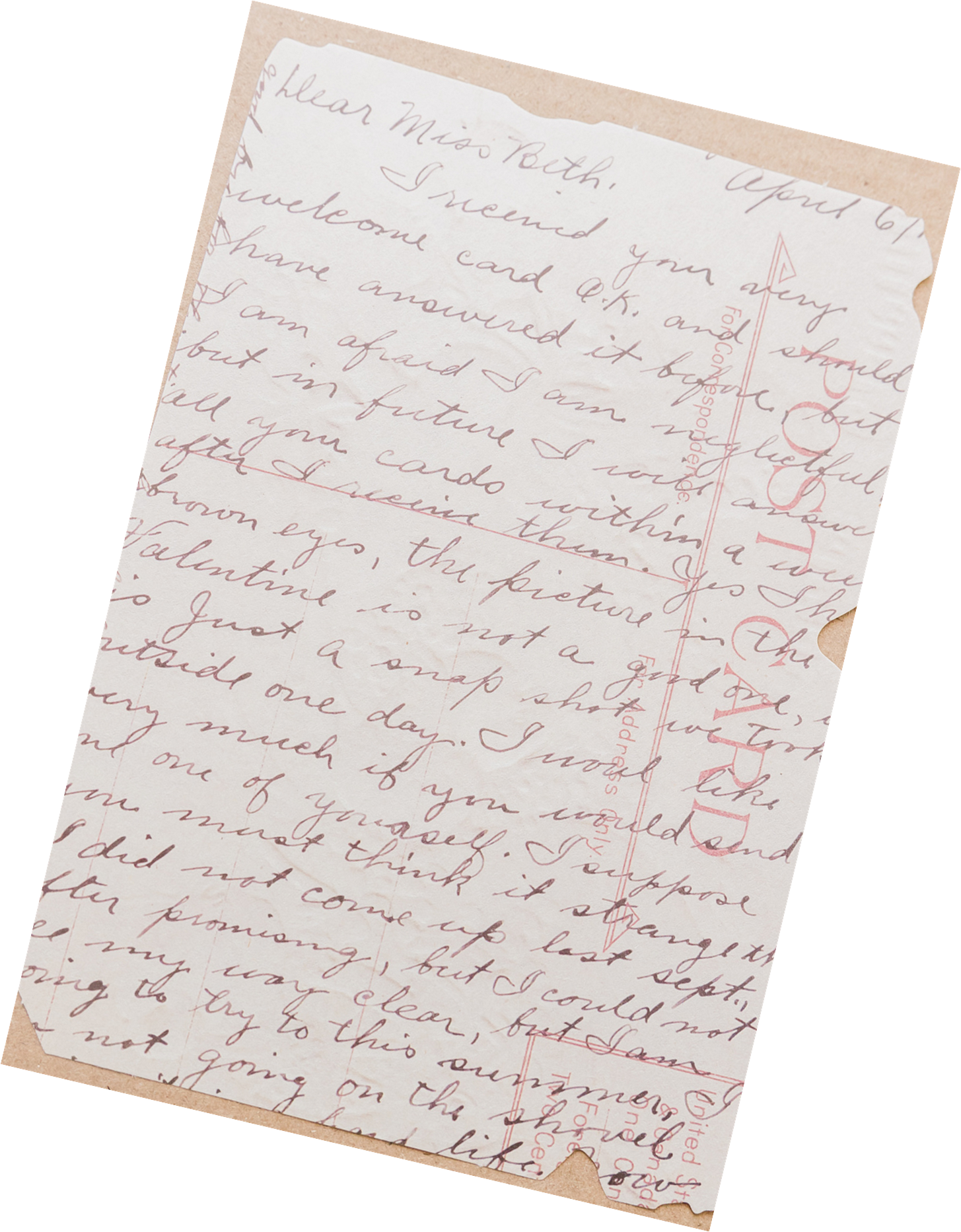 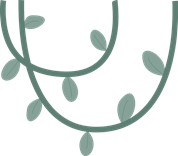 .
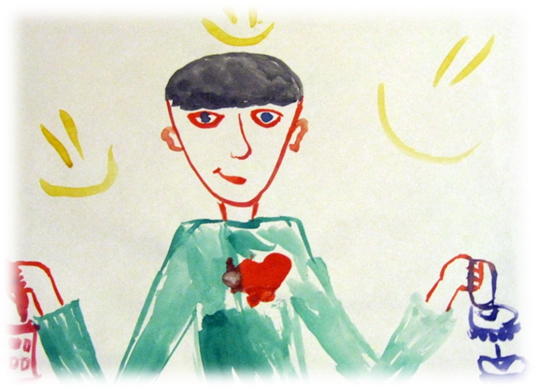 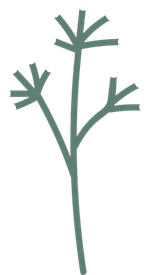 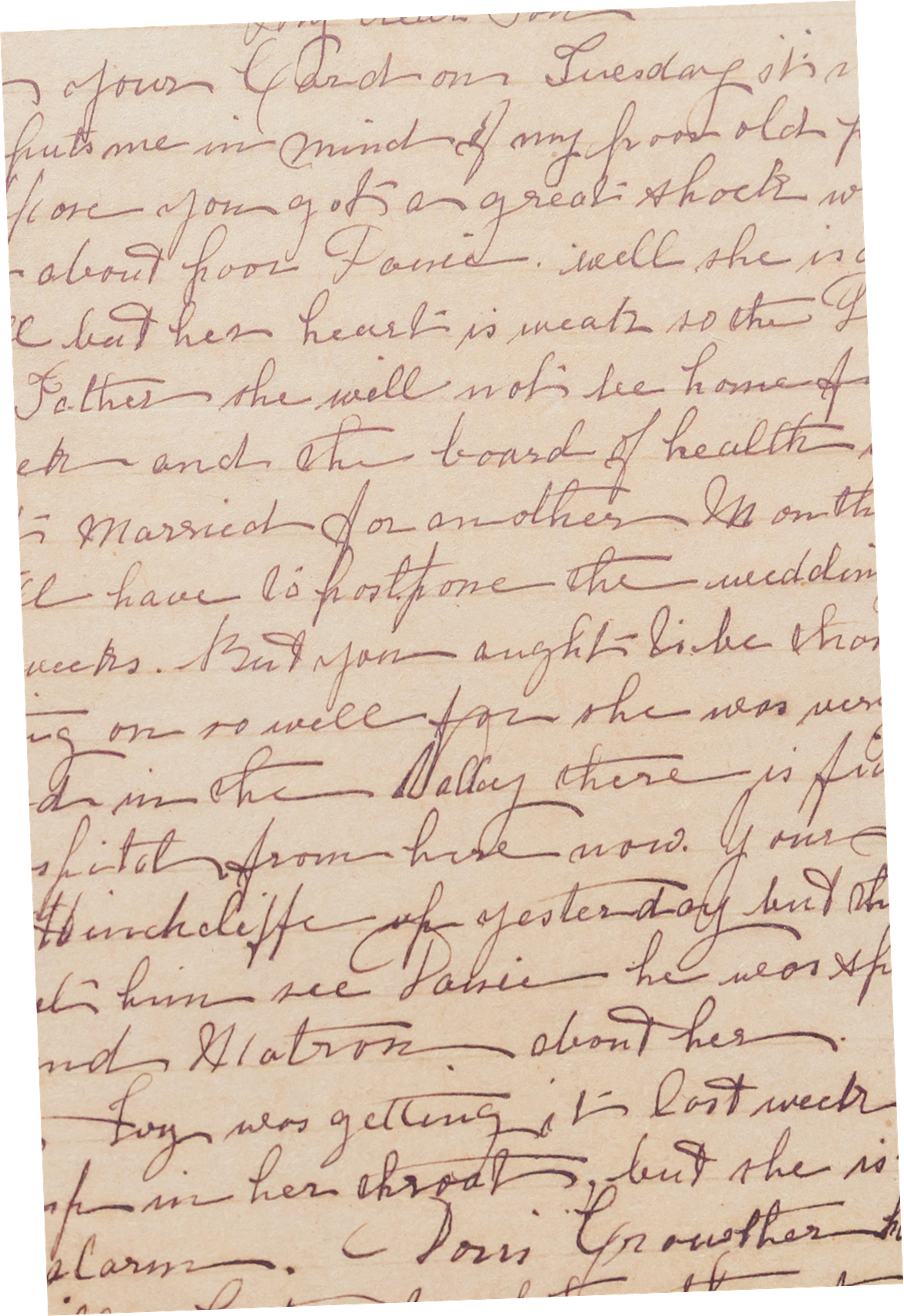 Работа в парах
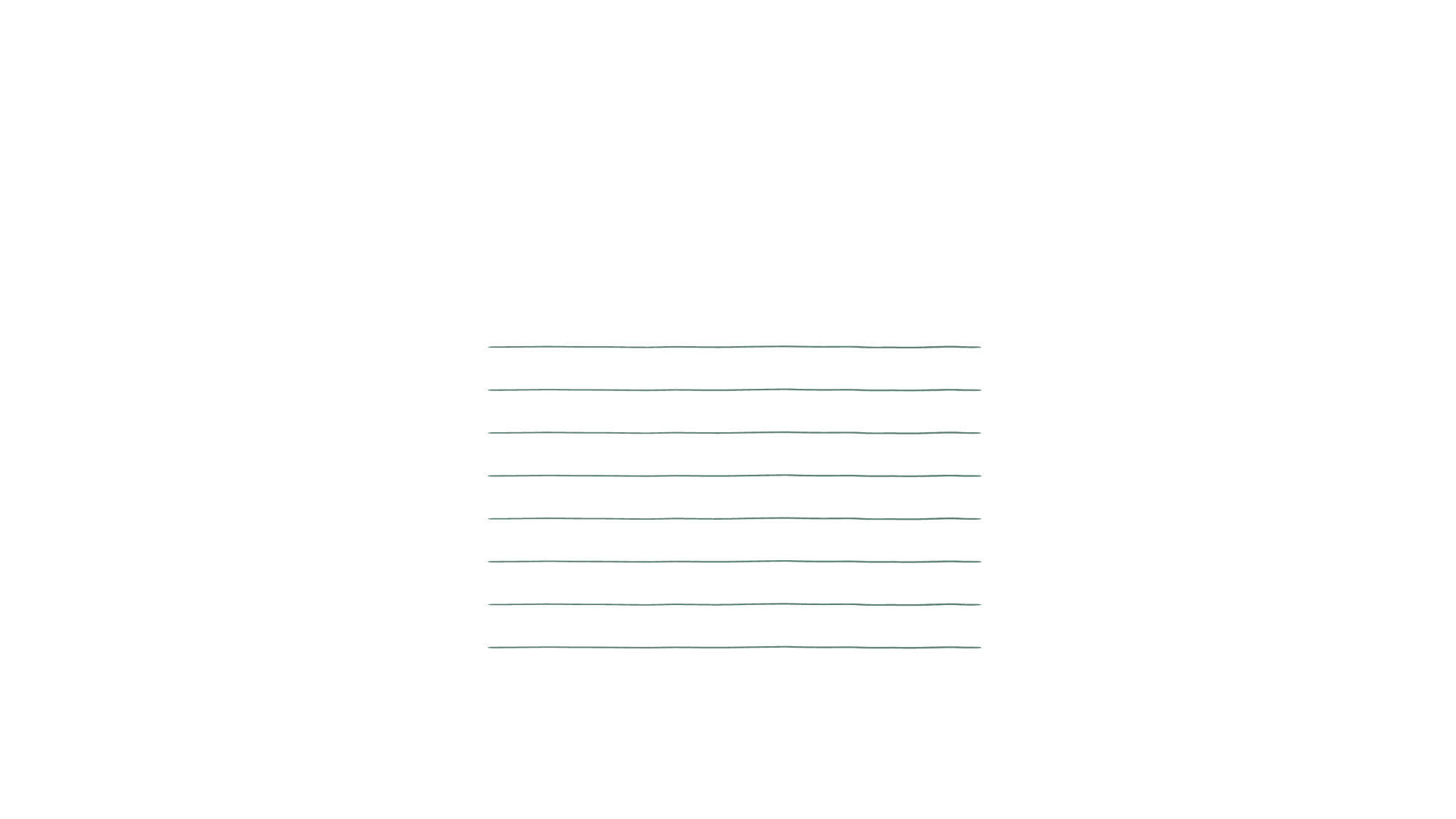 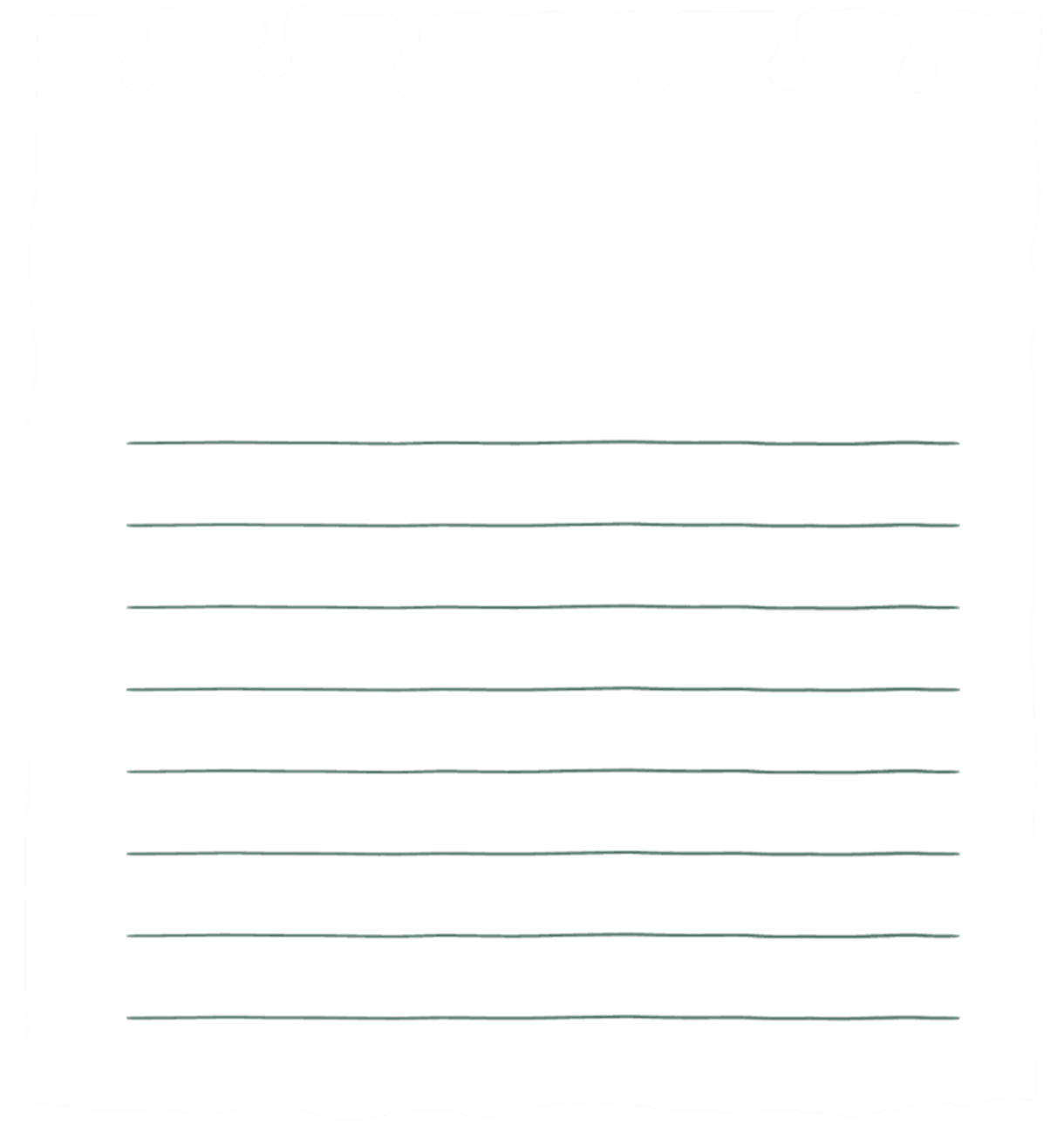 Блок состоит из 8 занятий

Цель занятий – влияние на       самооценку посредством расширения представлений о себе, осознания и принятия внешней оценки со стороны сверстников, формирования эмоциональной децентрации.
Упражнение «Каракули Д.Винникотта» 
Цель  -  отвлечение от внутреннего напряжения, снятие чрезмерного
эмоционального возбуждения, выявление неосознаваемых личностных потребностей, внутренних переживаний.
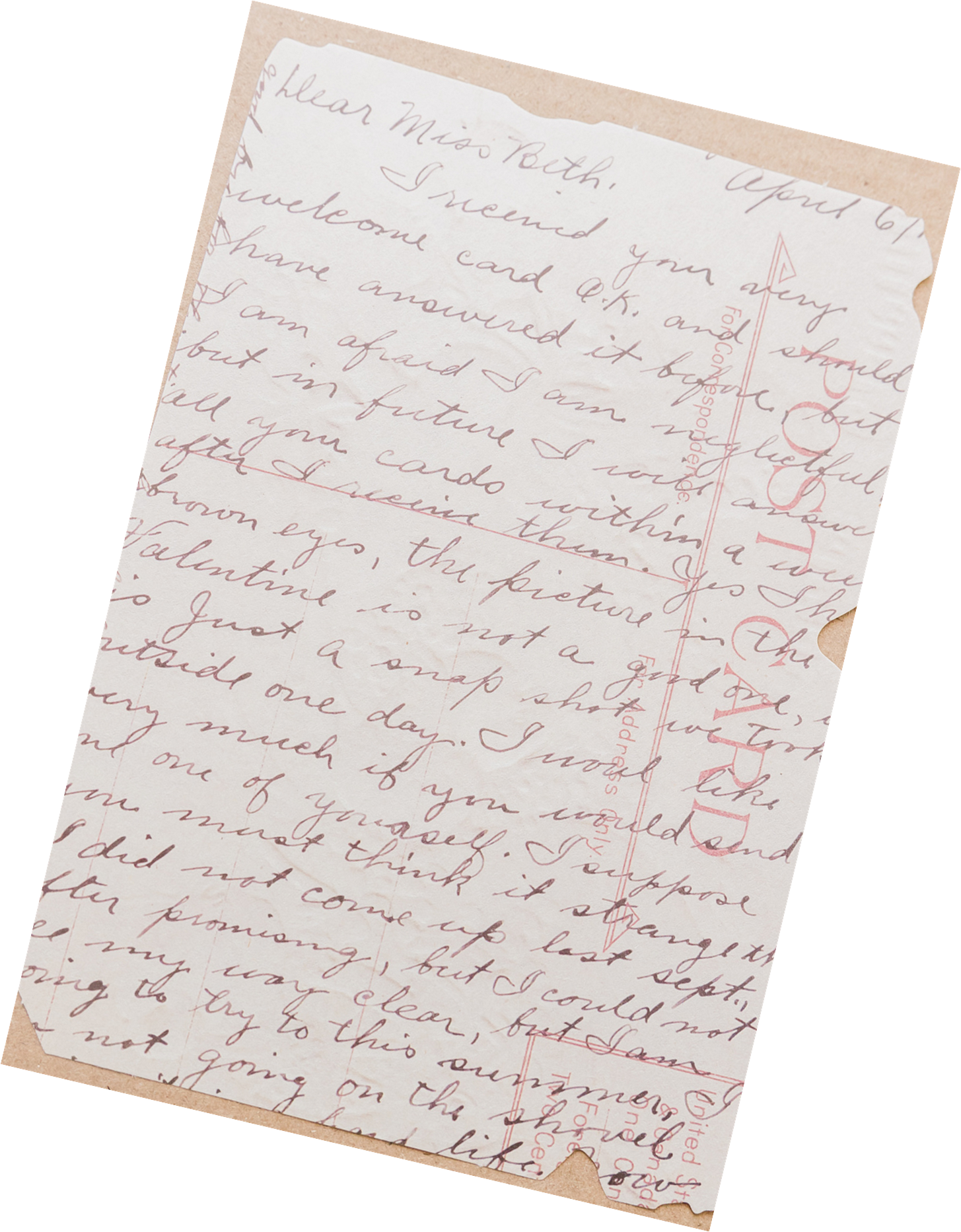 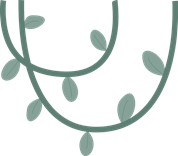 .
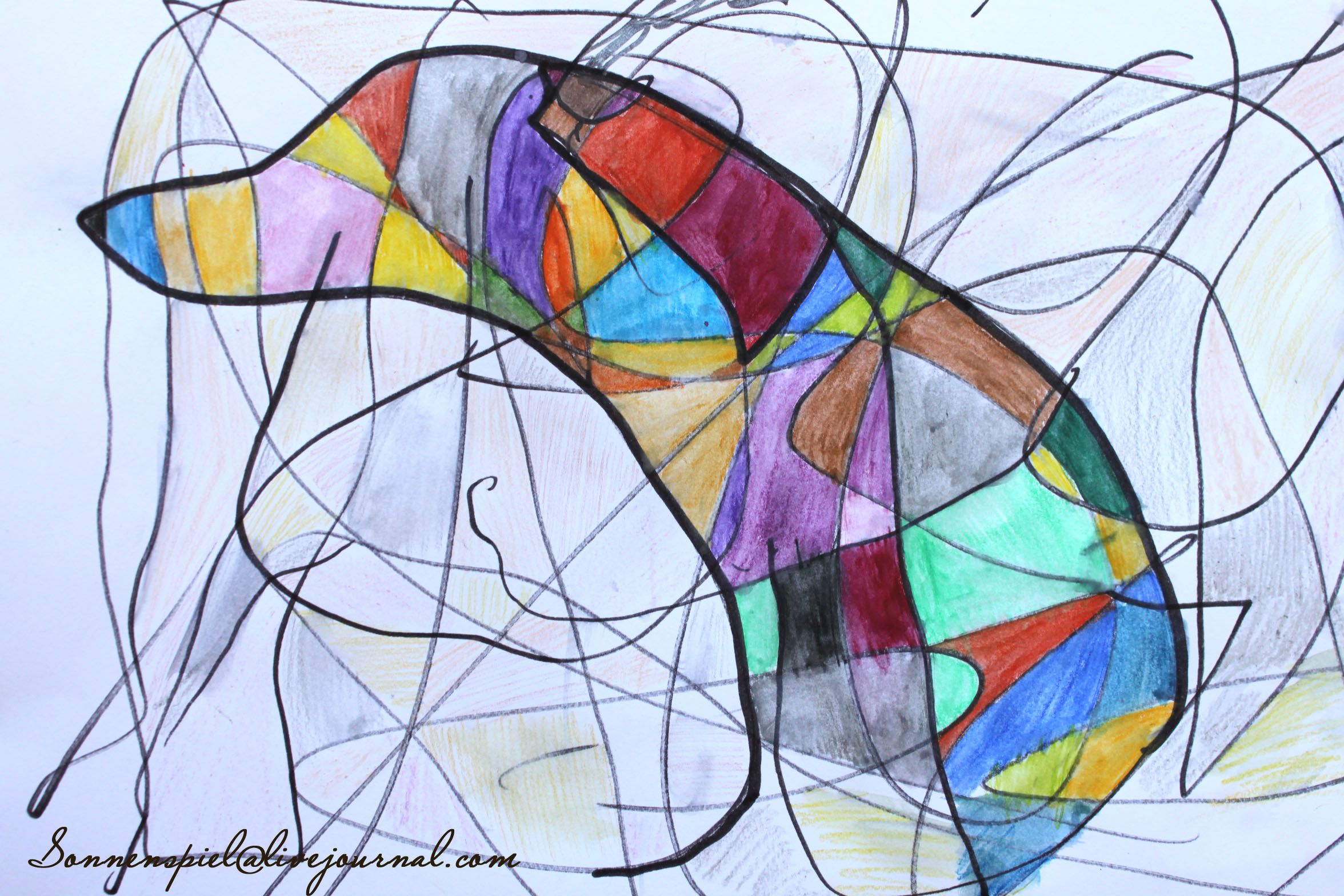 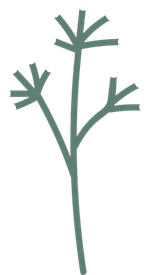 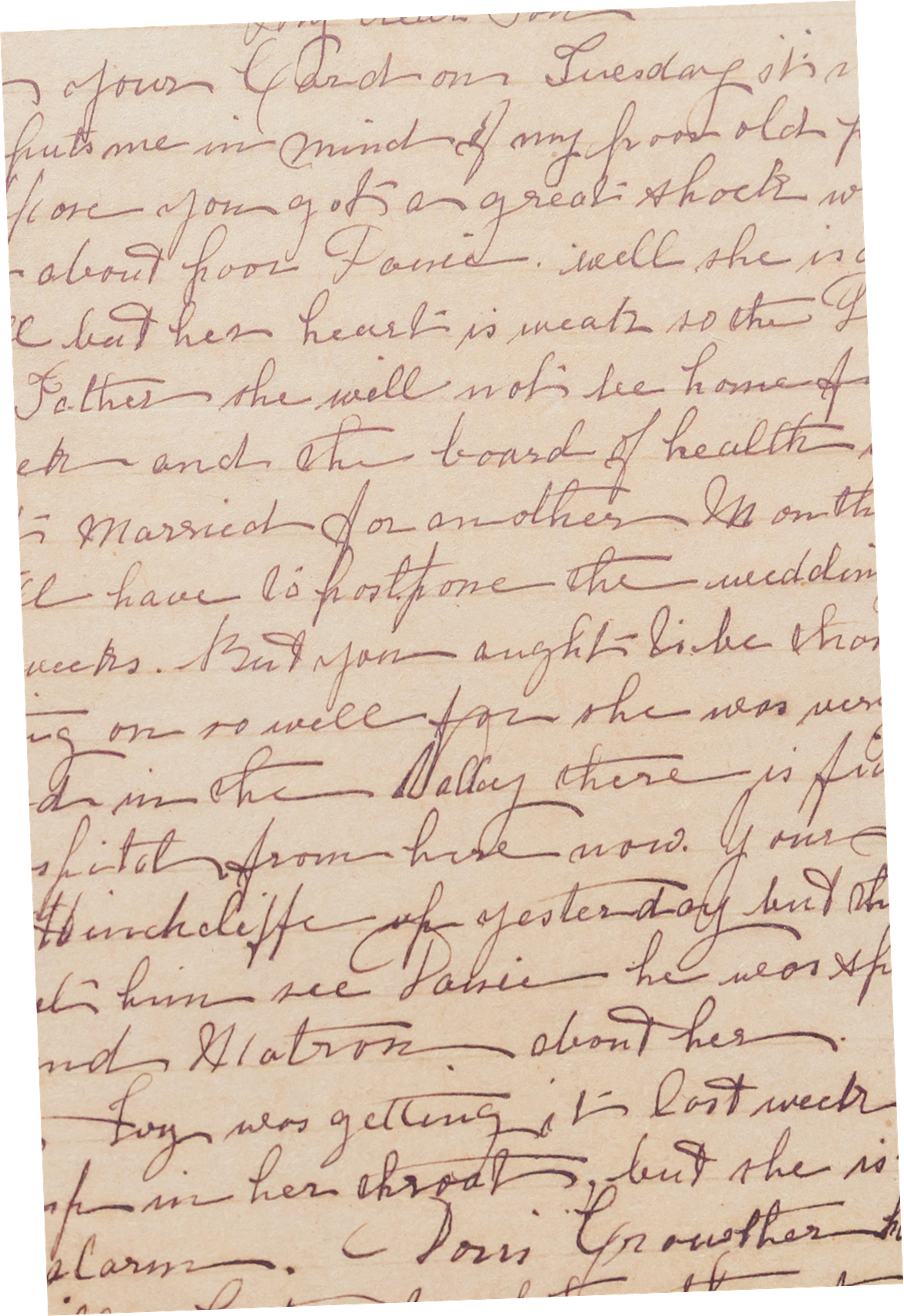 Микрогруппы
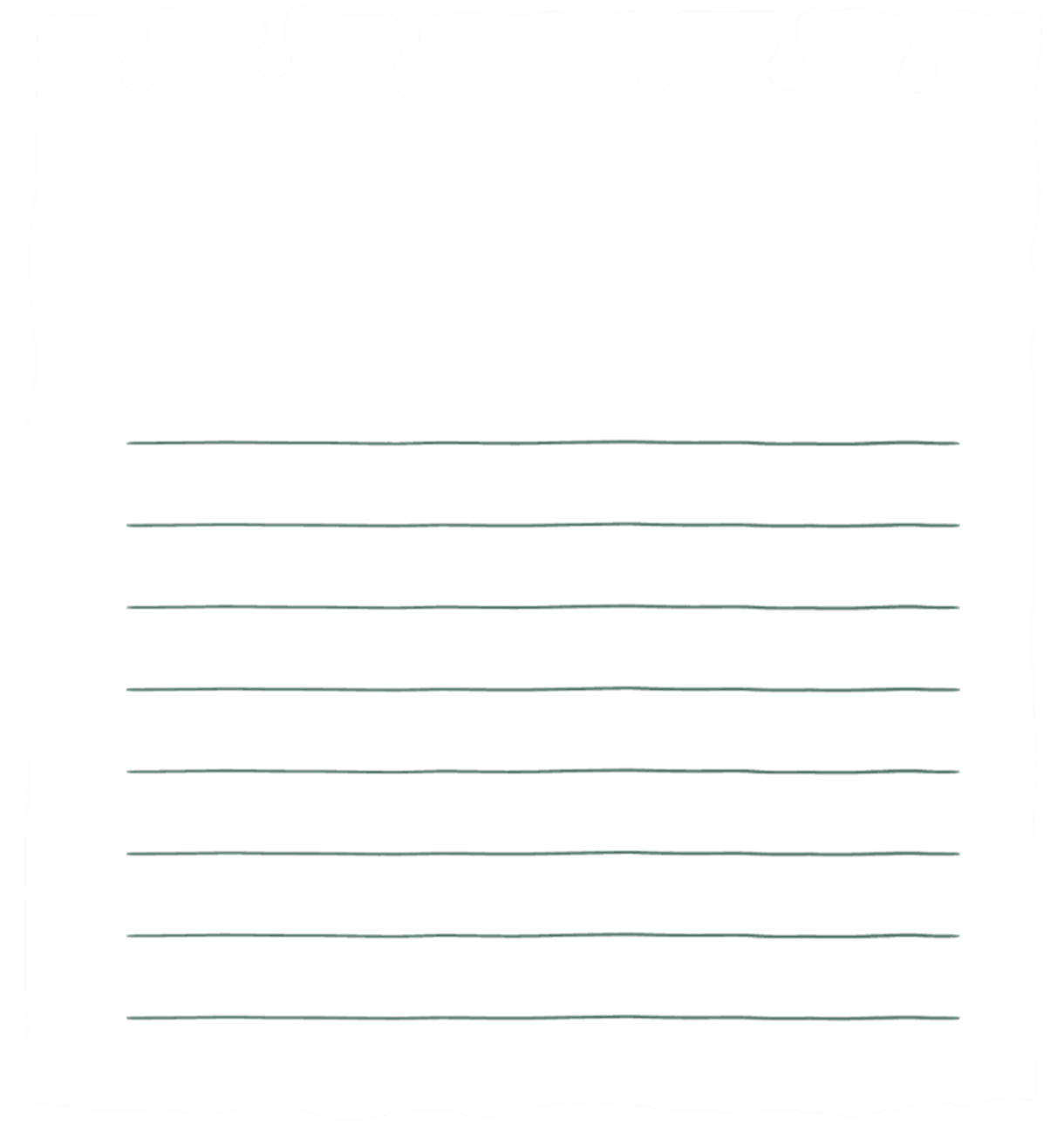 Упражнение «Рассмеши»
Цель: улучшение общего эмоционального фона для последующего взаимодействия детей, улучшение психологического климата в группе.
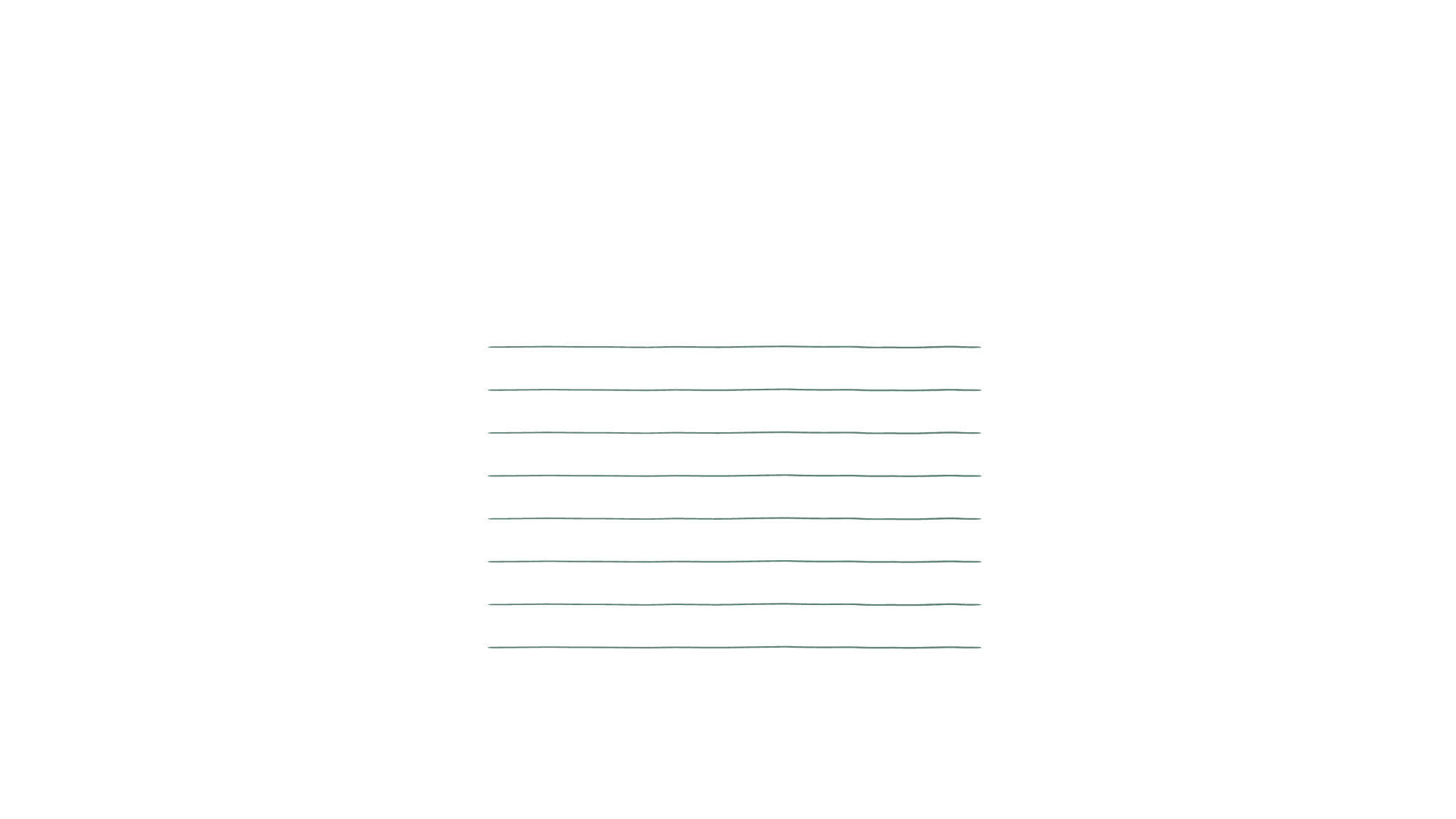 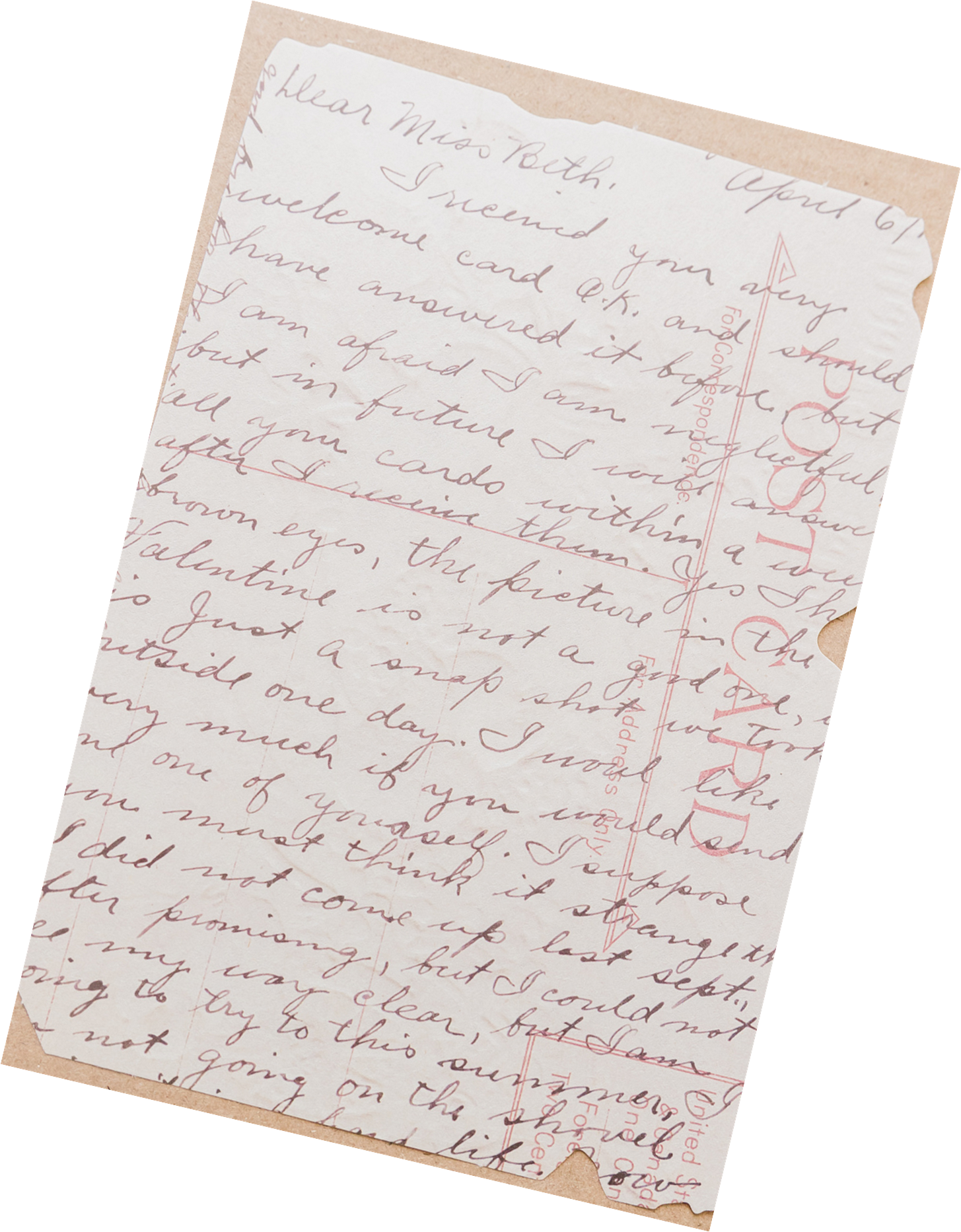 Блок состоит из 6 занятий

Совместное творчество детей в микрогруппах, способствует развитию самоидентификации своего положения в обществе, эмоциональному осознанию детьми своего поведения и своей роли в процессе взаимодействия со сверстниками.
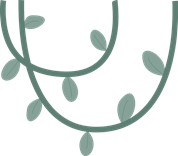 .
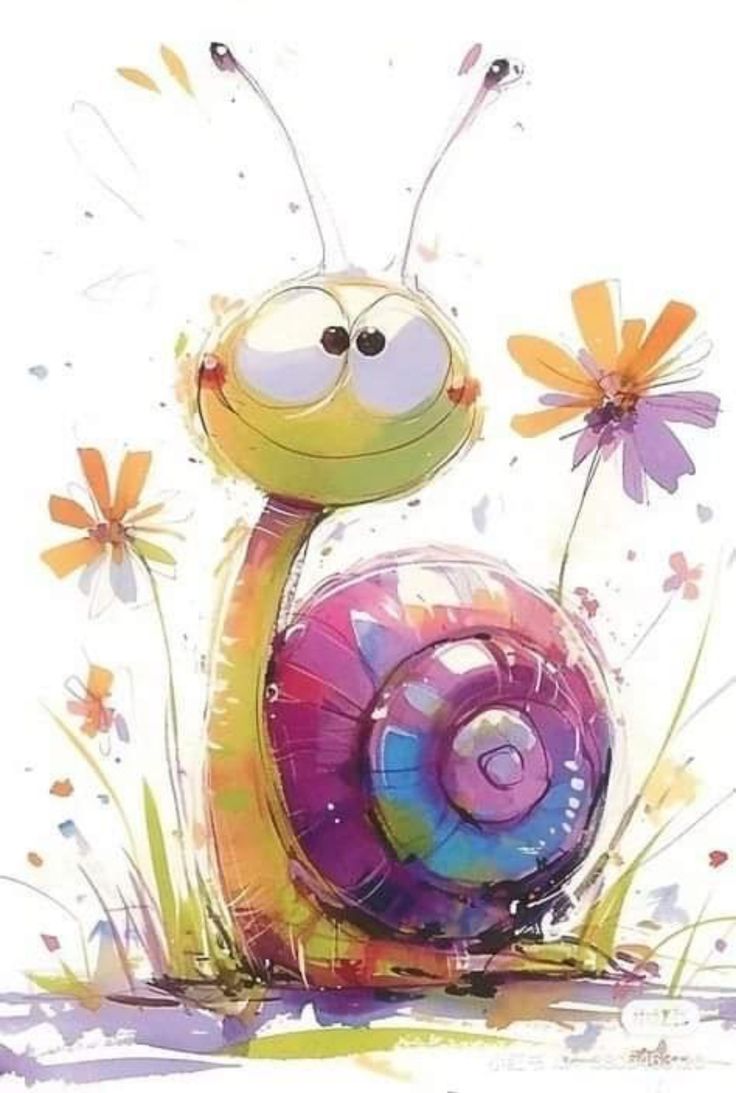 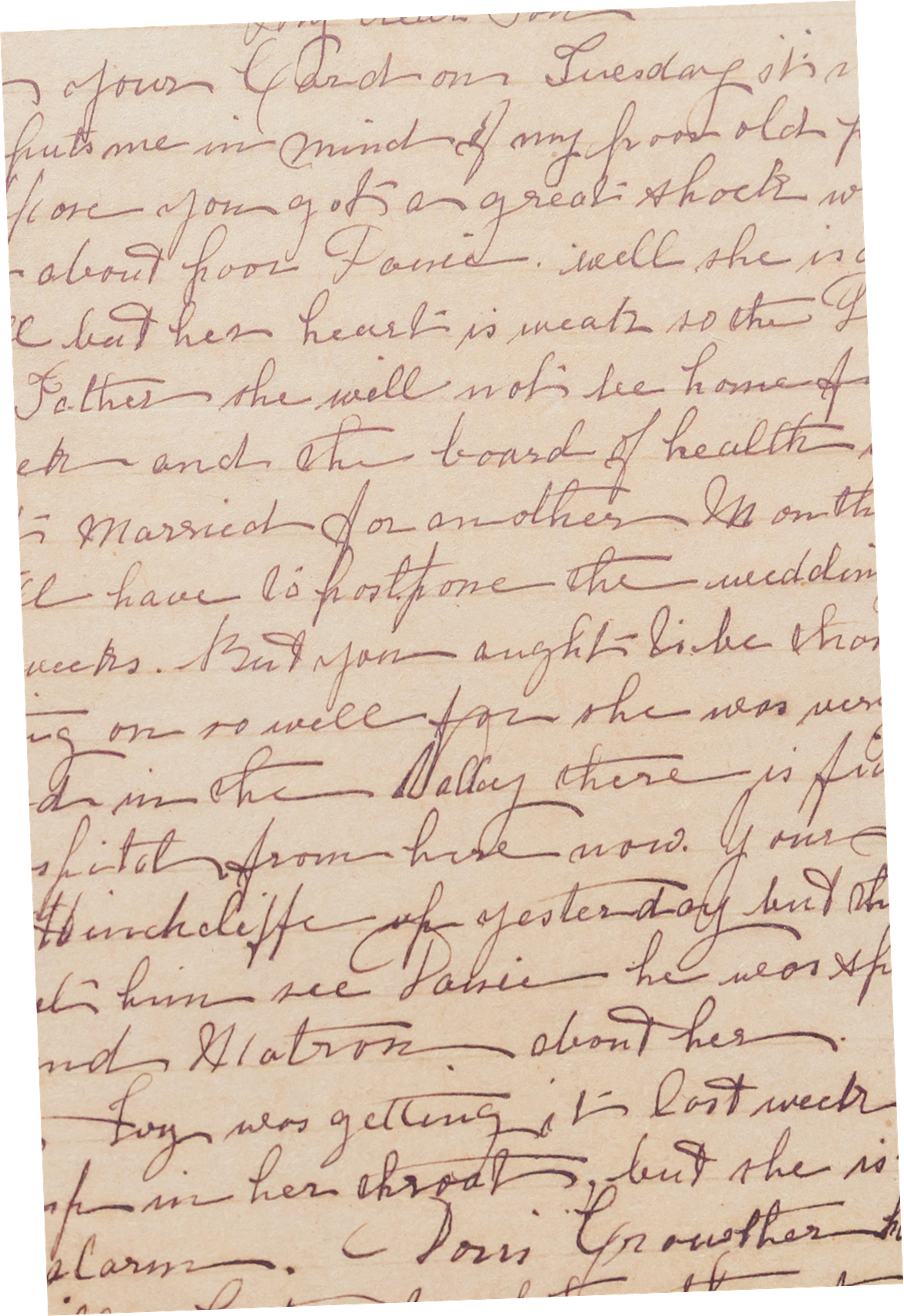 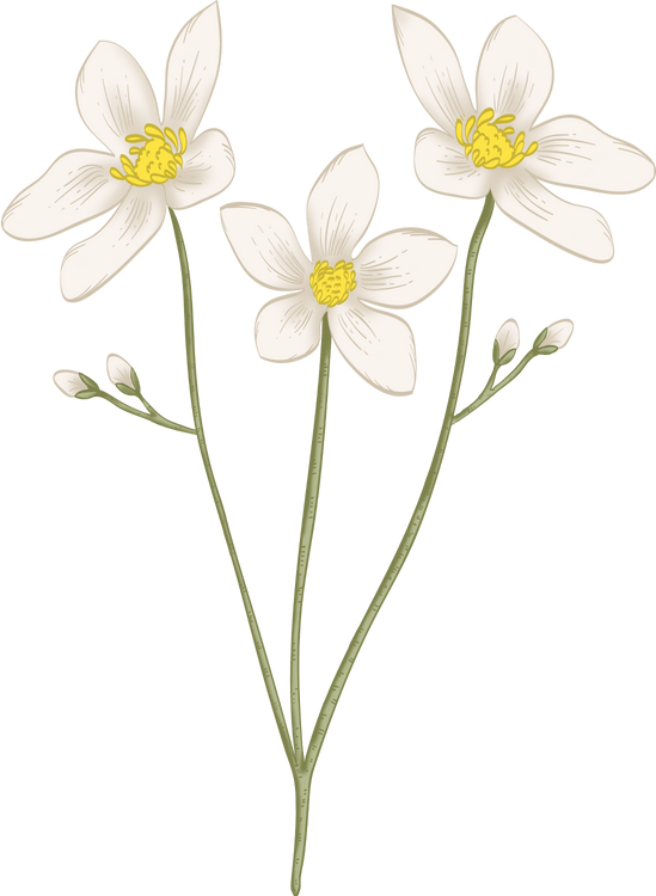 Коллективная работа
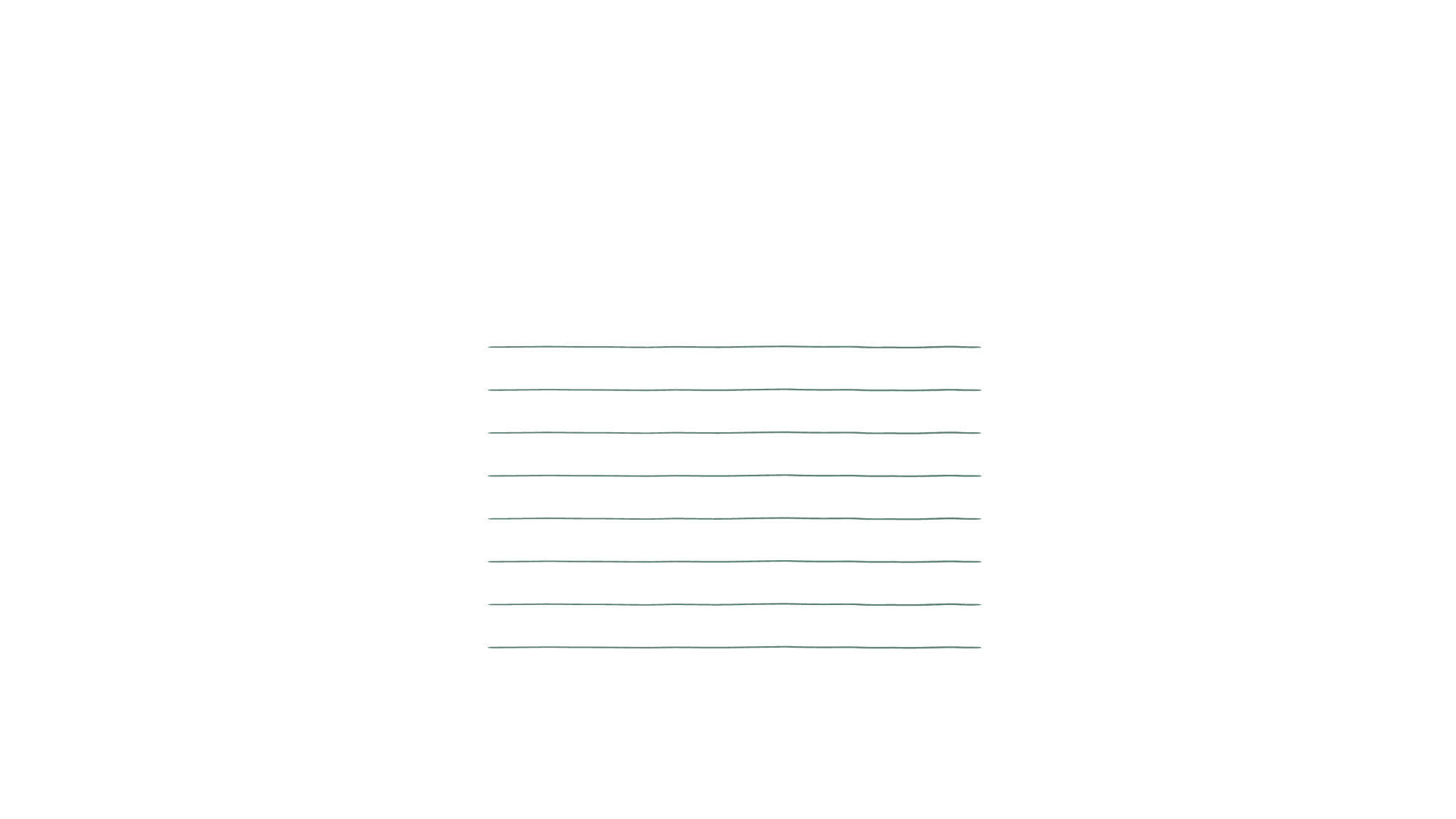 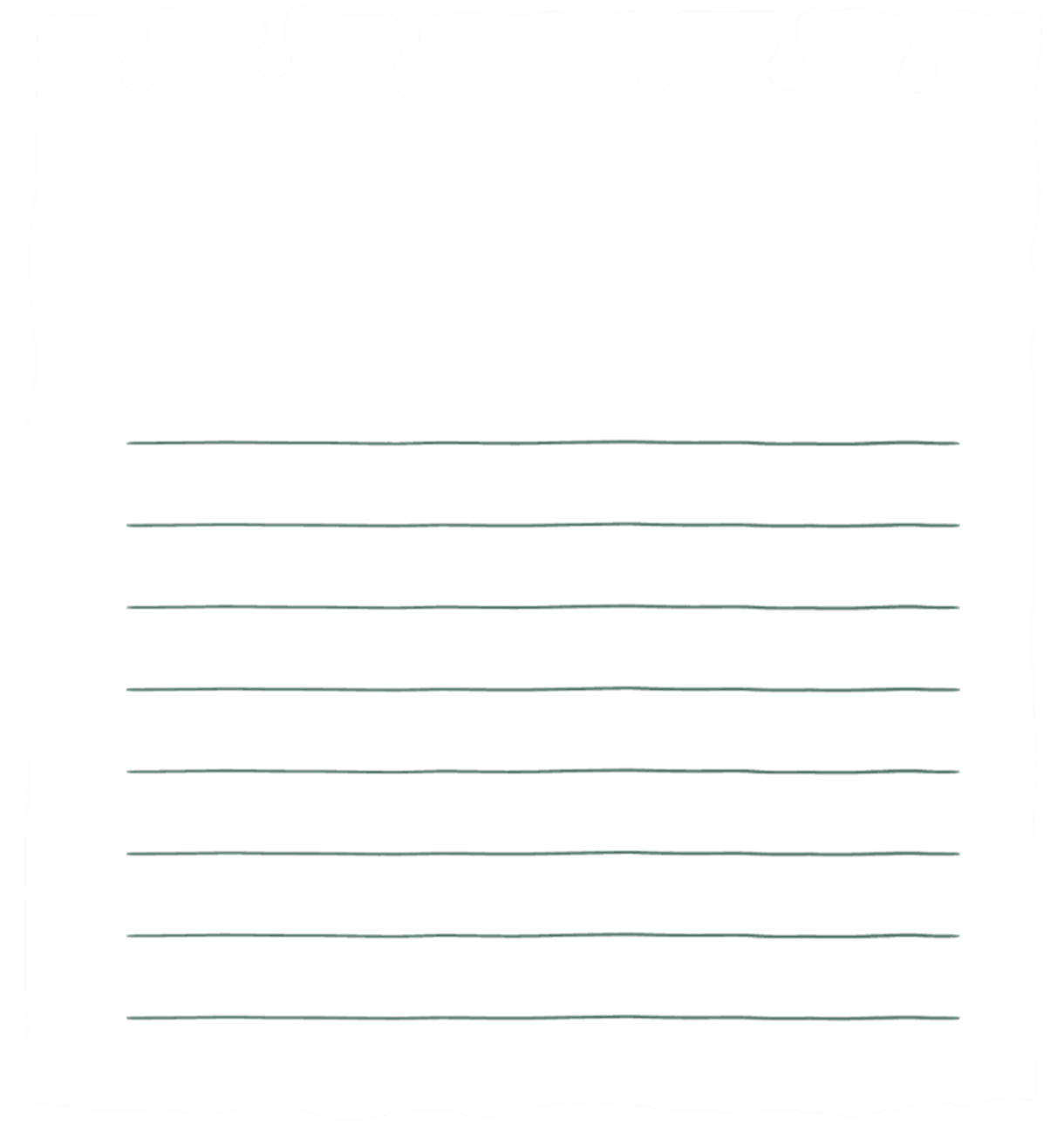 Блок состоит из 6 занятий

Цель – содействие развитию адекватной самооценки через активизацию лучших черт личности детей в процессе 	группового творчества,  принятие нового стиля поведения во взаимоотношениях со сверстниками, моделирование этих взаимоотношений, постижение своих возможностей через свободное самовыражение
Упражнение «Незаконченное предложение»
Цель: развитие самопознания детей, формирование стремления к пониманию самого себя, выявление и осмысление неосознаваемых черт личности детей.
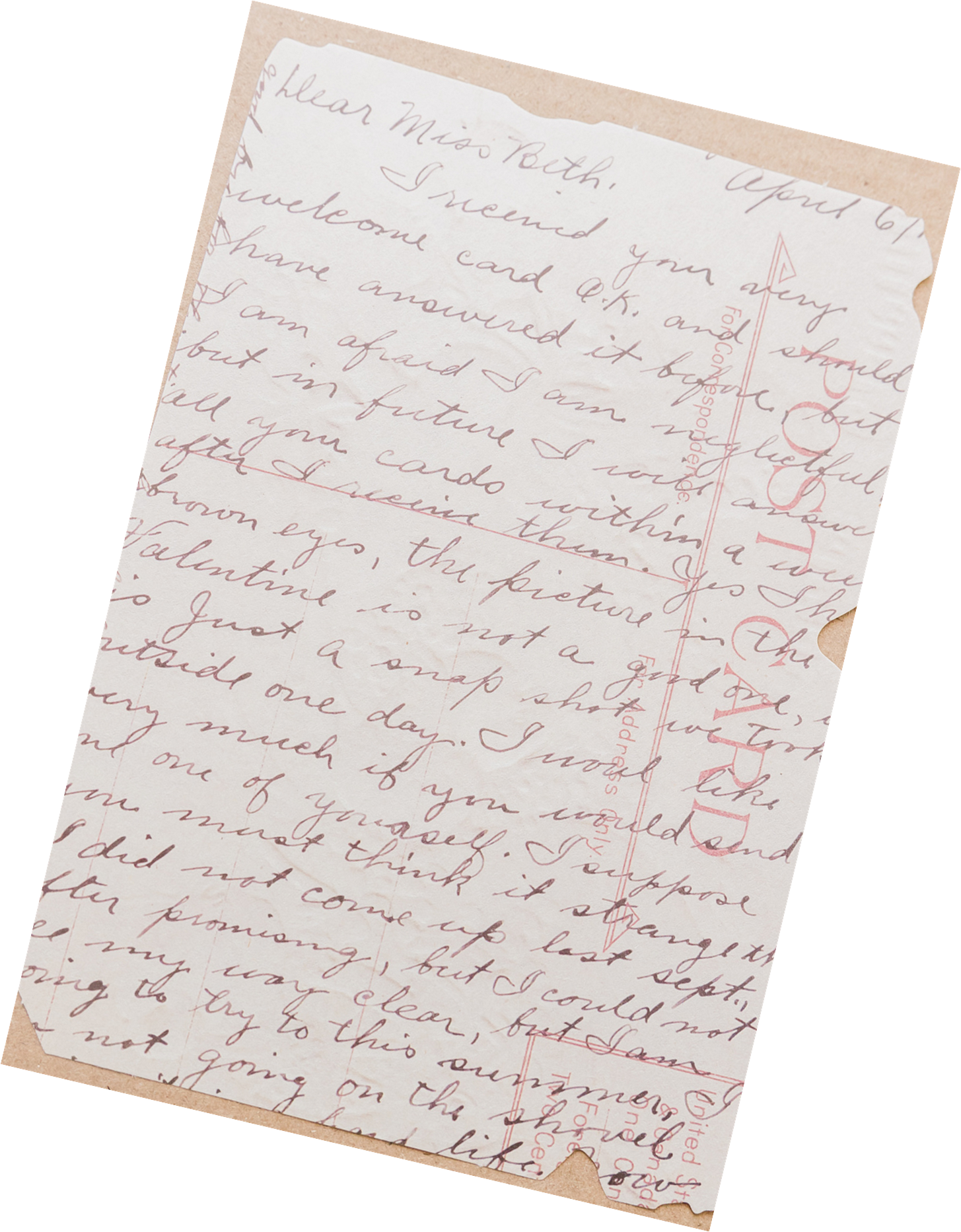 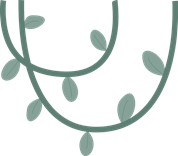 .
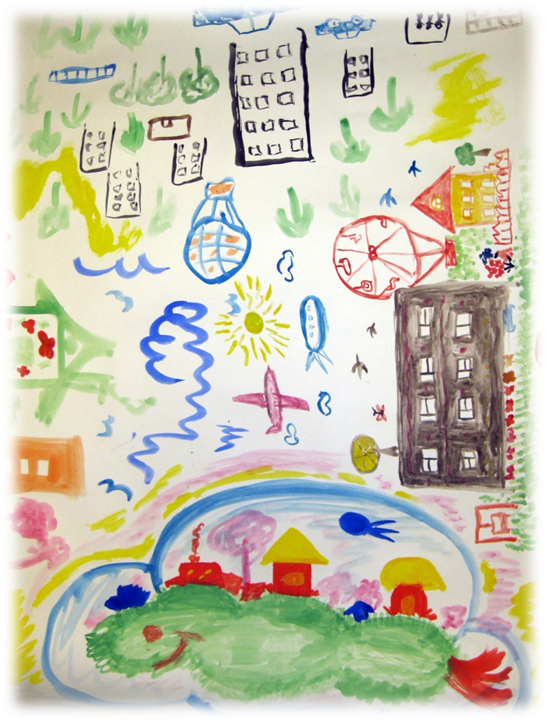 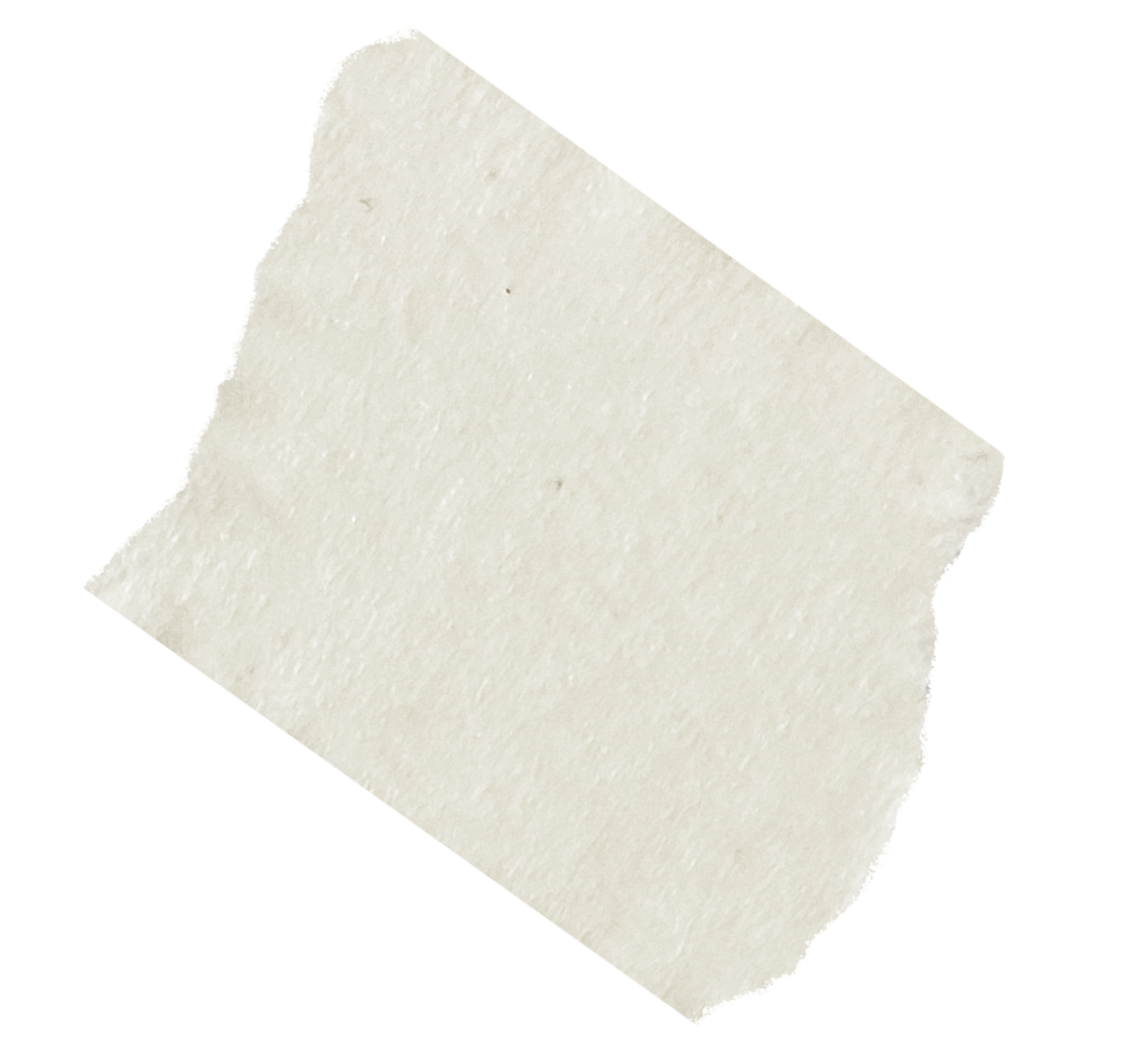 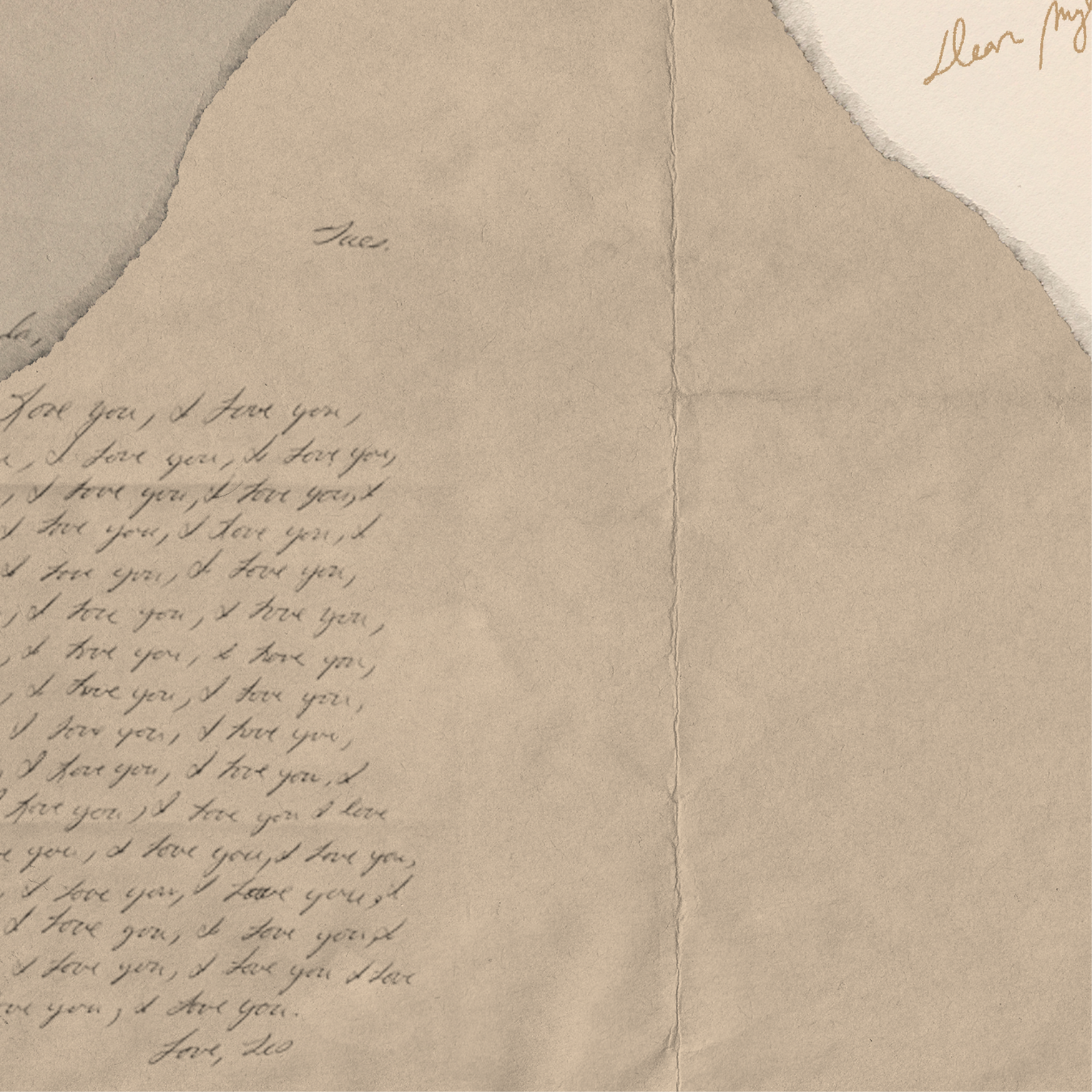 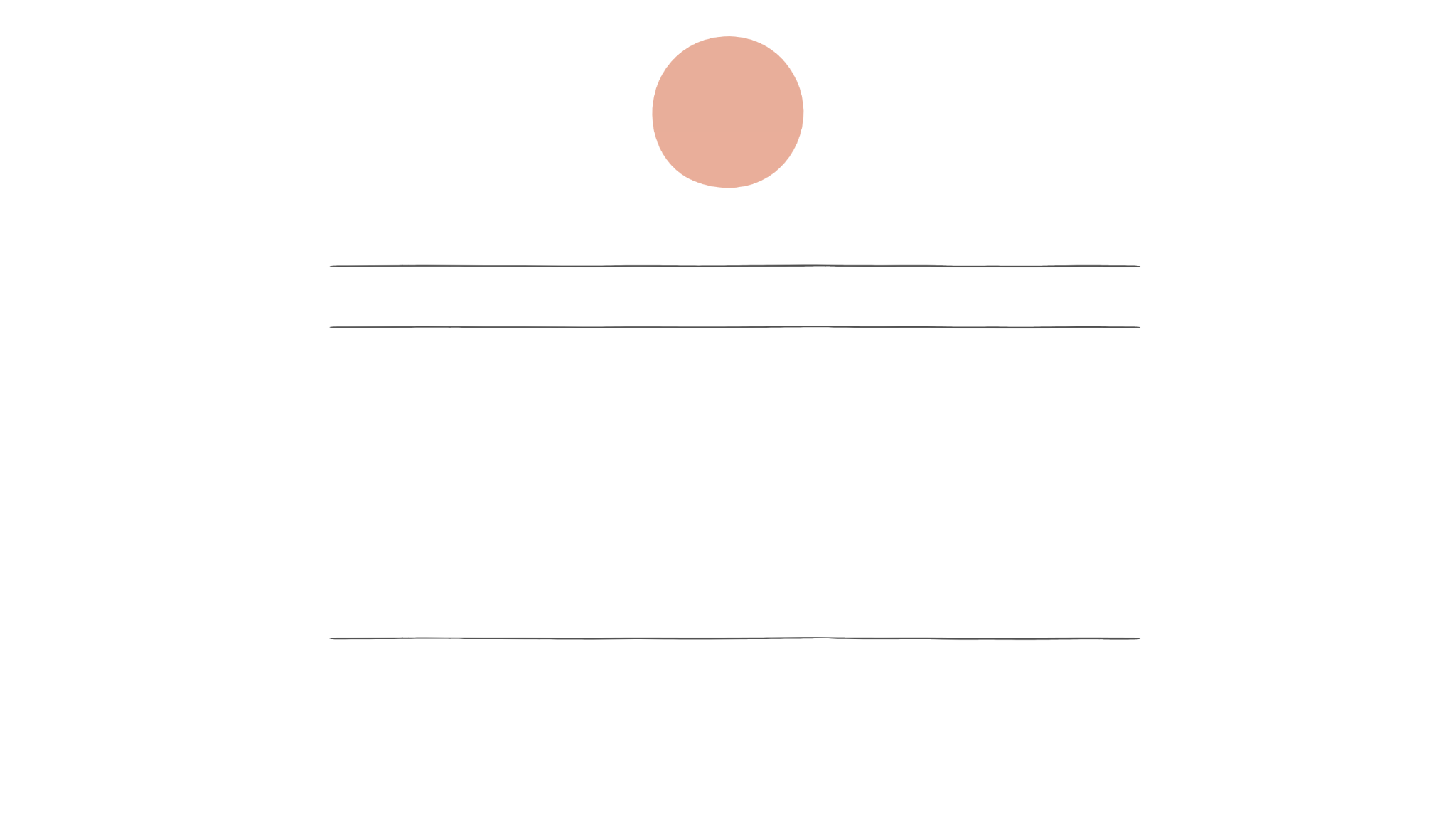 Структура и содержание программы

Программа включает в себя 26 подгрупповых занятий, каждое из   которых имеет следующую структуру:
I. Вводная часть:
1) приветствие;
2) упражнения  на активизацию внимания детей друг к другу 
II. Основная часть:
1) настрой на работу, «разогрев»; 
2) применение средств арт-терапии;
3) вербализация и анализ рисунков
III. Заключительная часть:
1) упражнение на снятие внутреннего напряжения; 
2) ритуал завершения занятия.
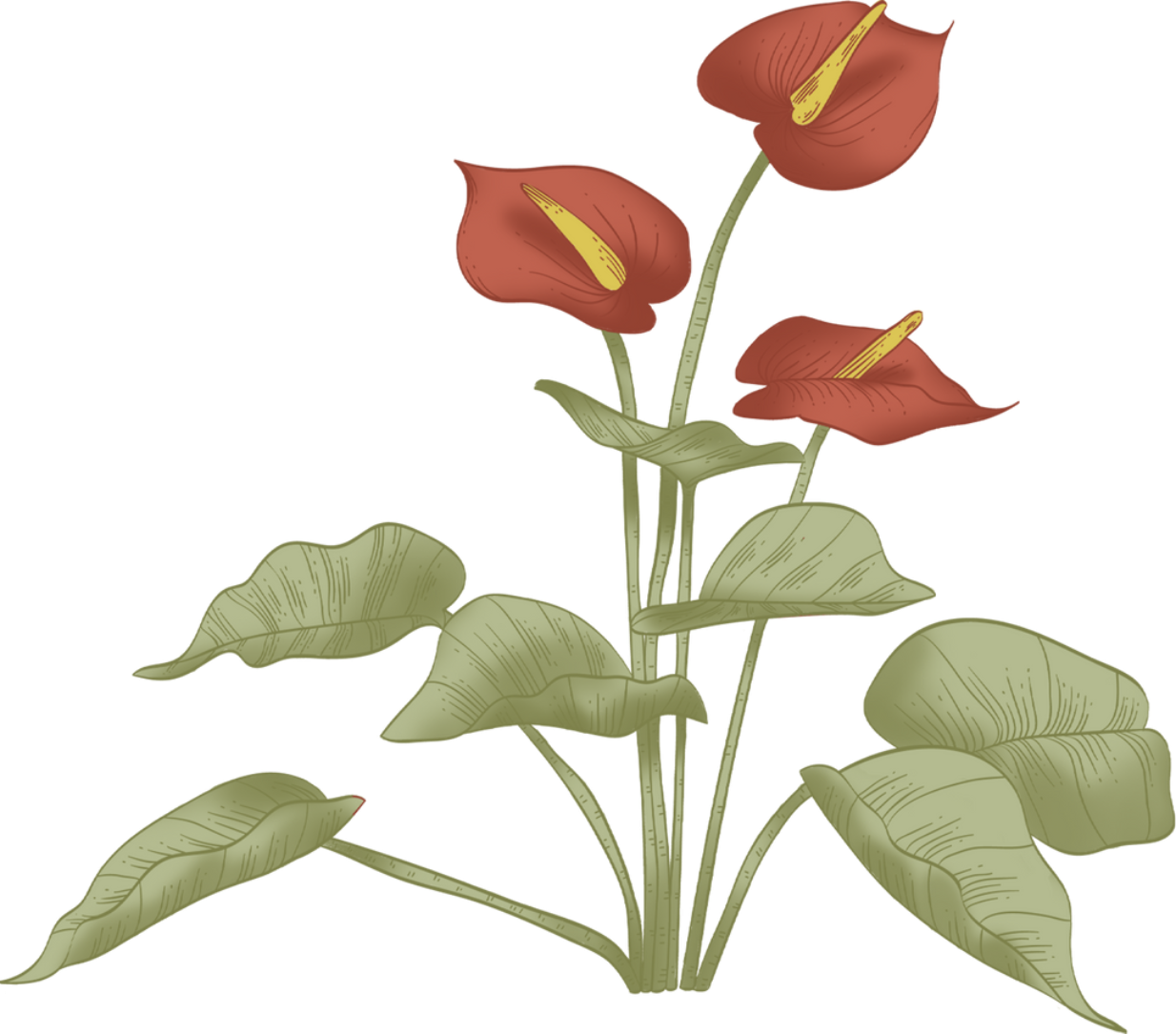 Параметры изучения самооценки
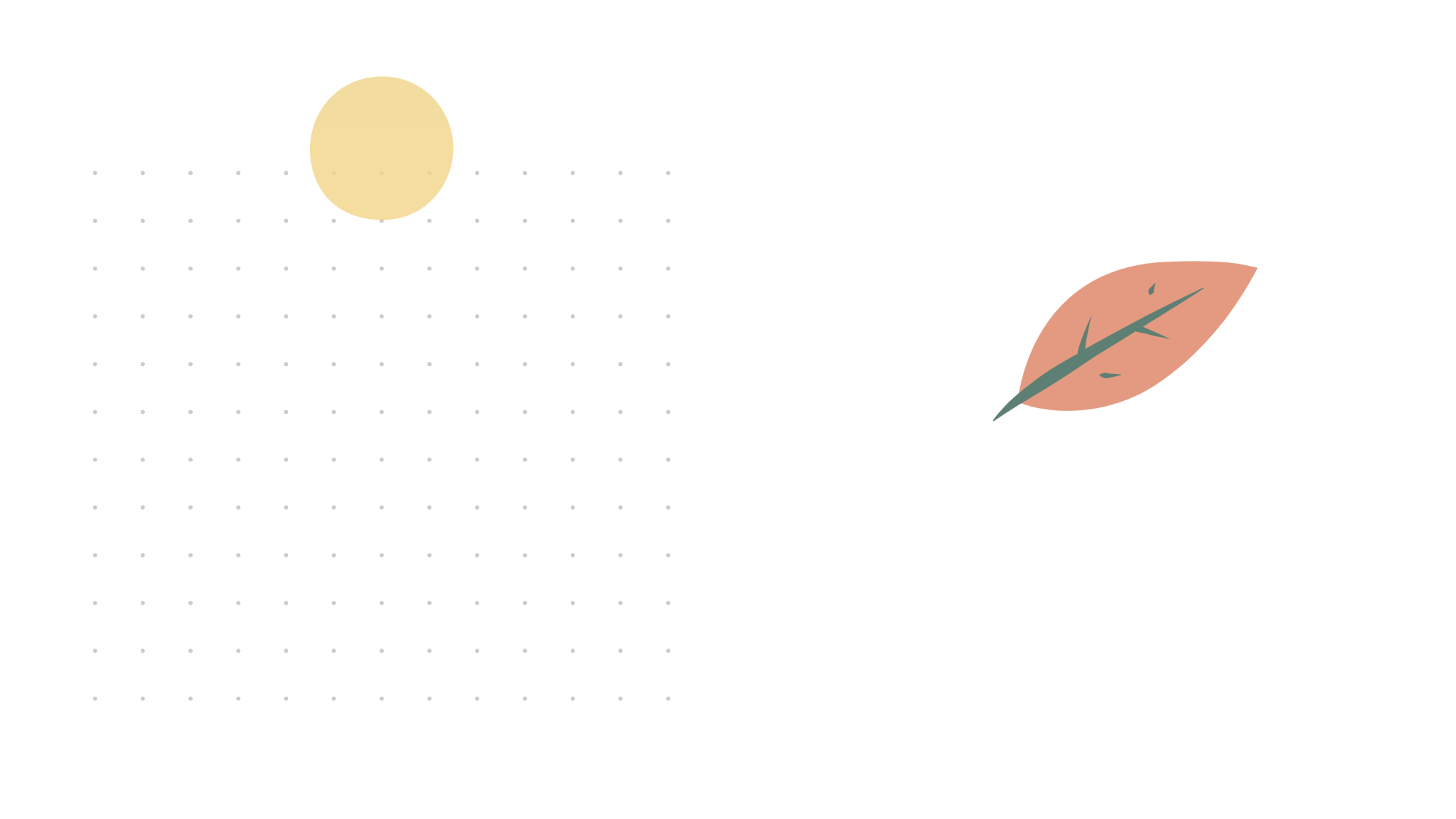 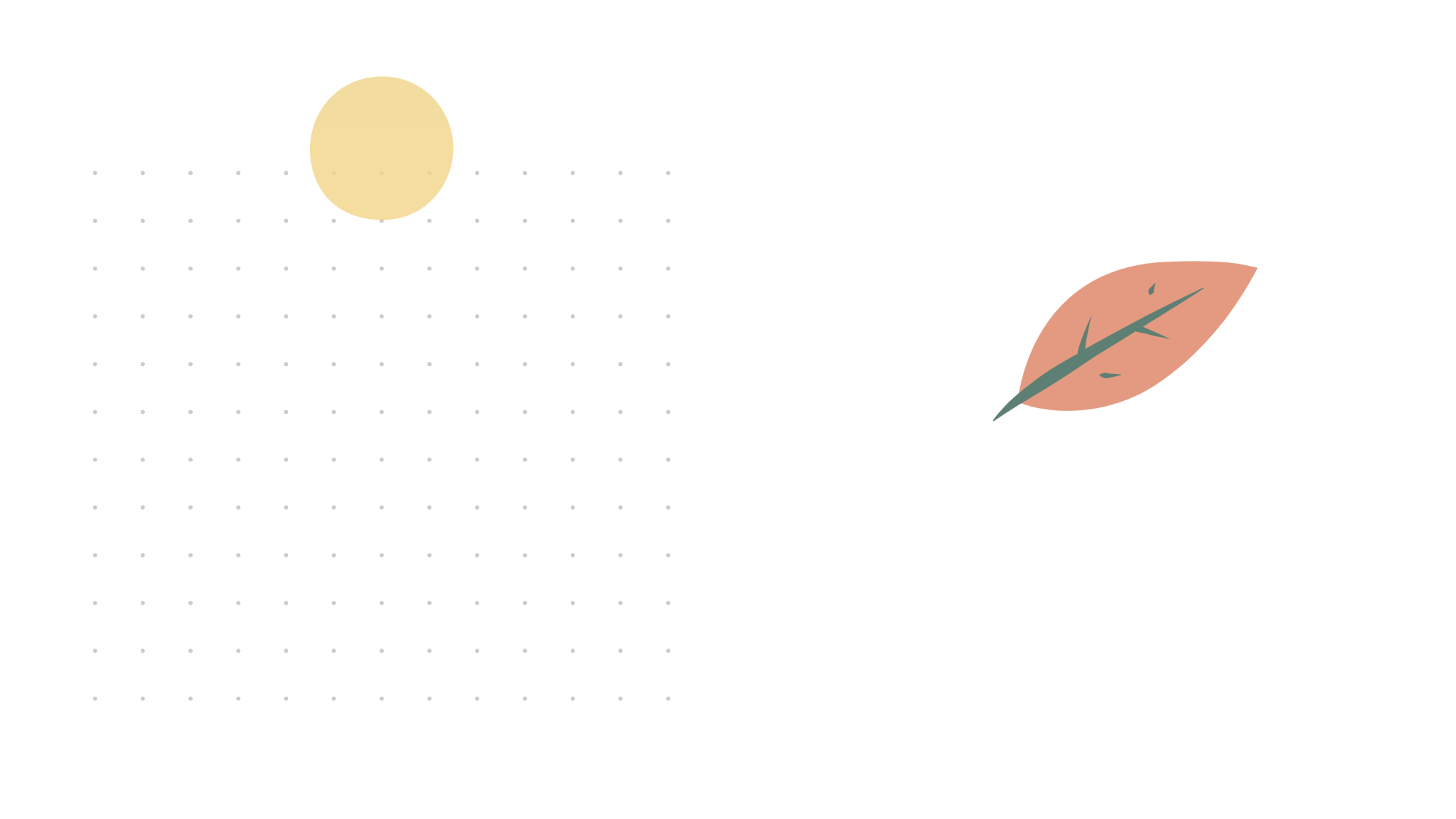 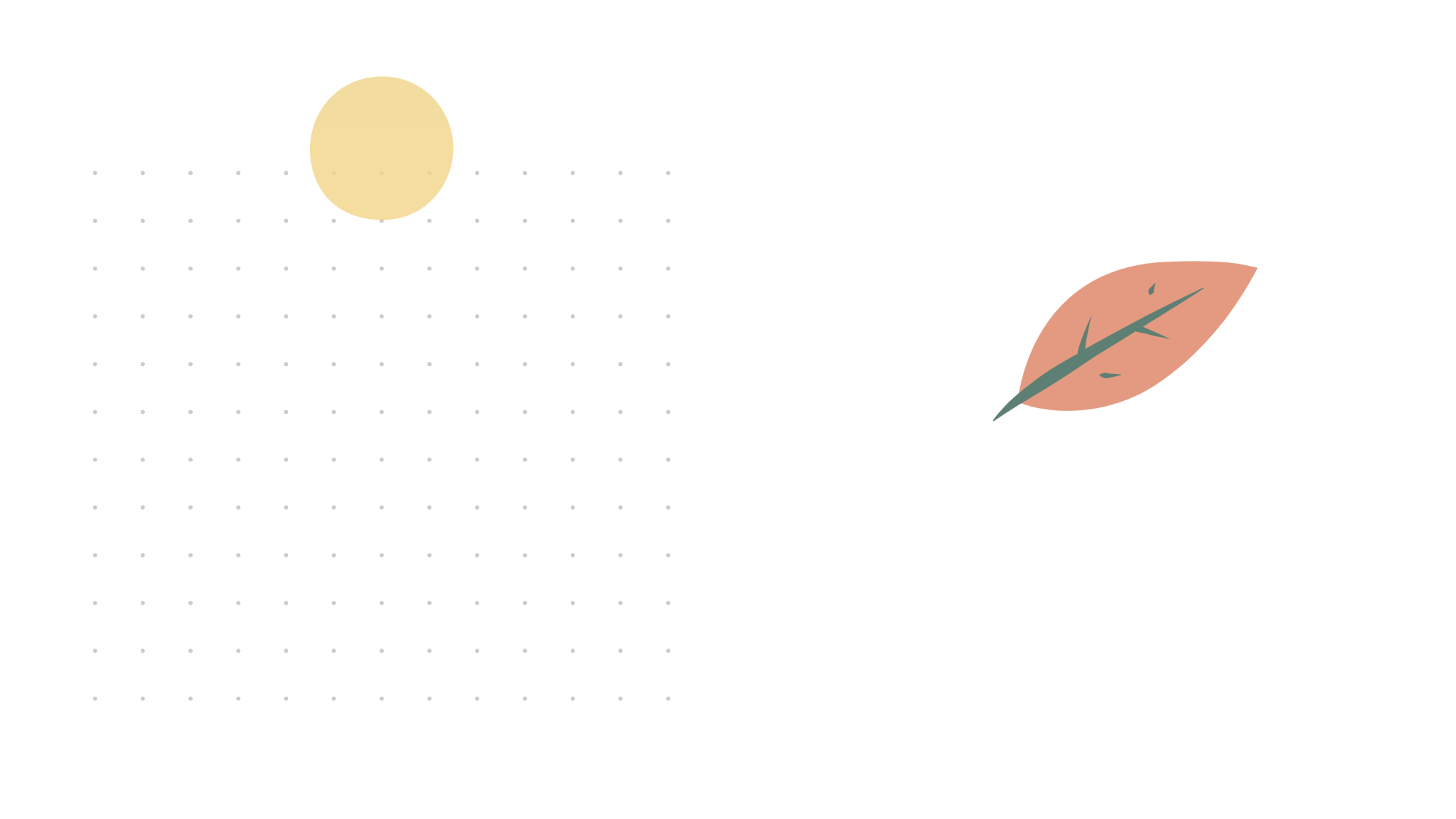 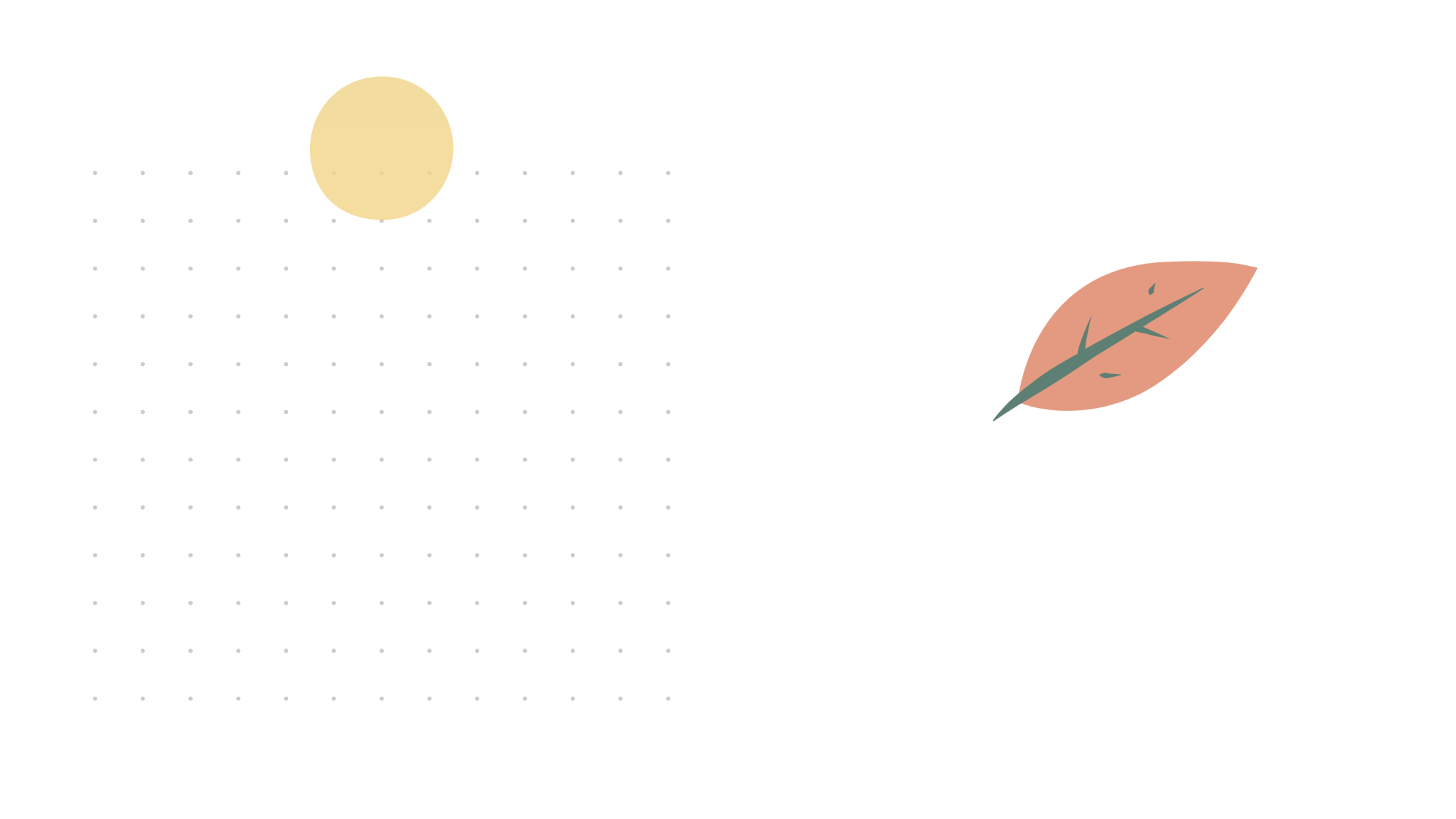 Содержание (сформированности эмоционального и когнитивного компонентов)
Уровень самооценки
(высокий, средний, низкий)
Эмоциональная направленность (открытая, формальная, ограниченная)
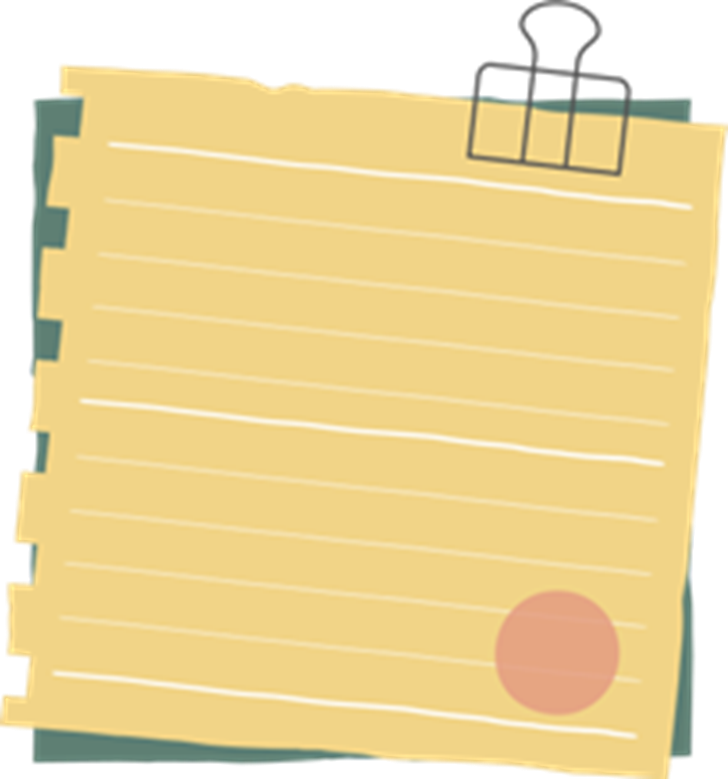 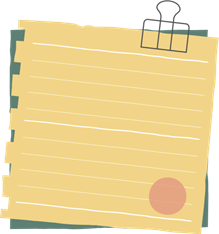 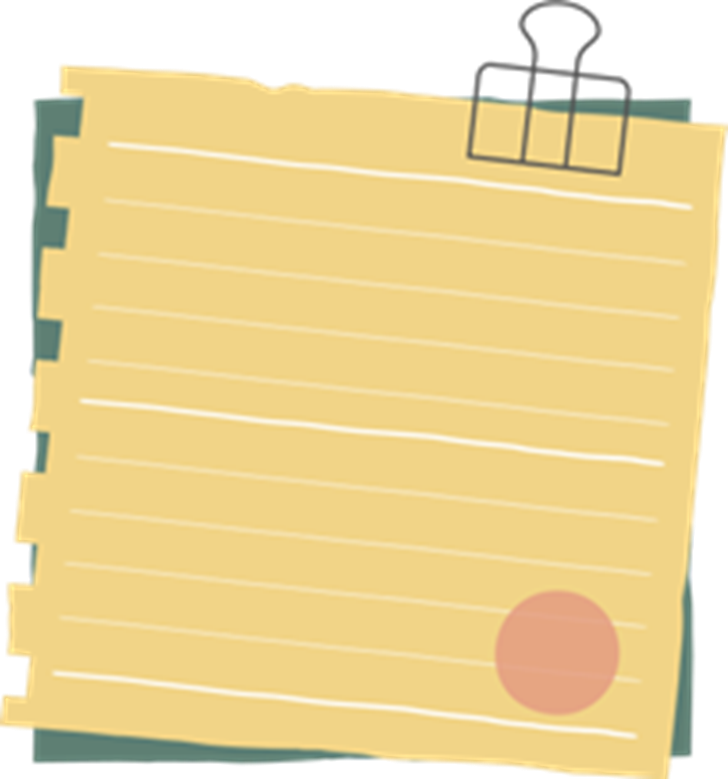 Методика исследования самооценки и уровня притязания Т.В. Дембо и С.Я. Рубинштейн (модификация А.М.Прихожан)
Модифицированная методика «Лесенка» В.Г. Щур

Проба Де Греефе
Методика “Какой Я?” (модификация методики О.С. Богдановой)
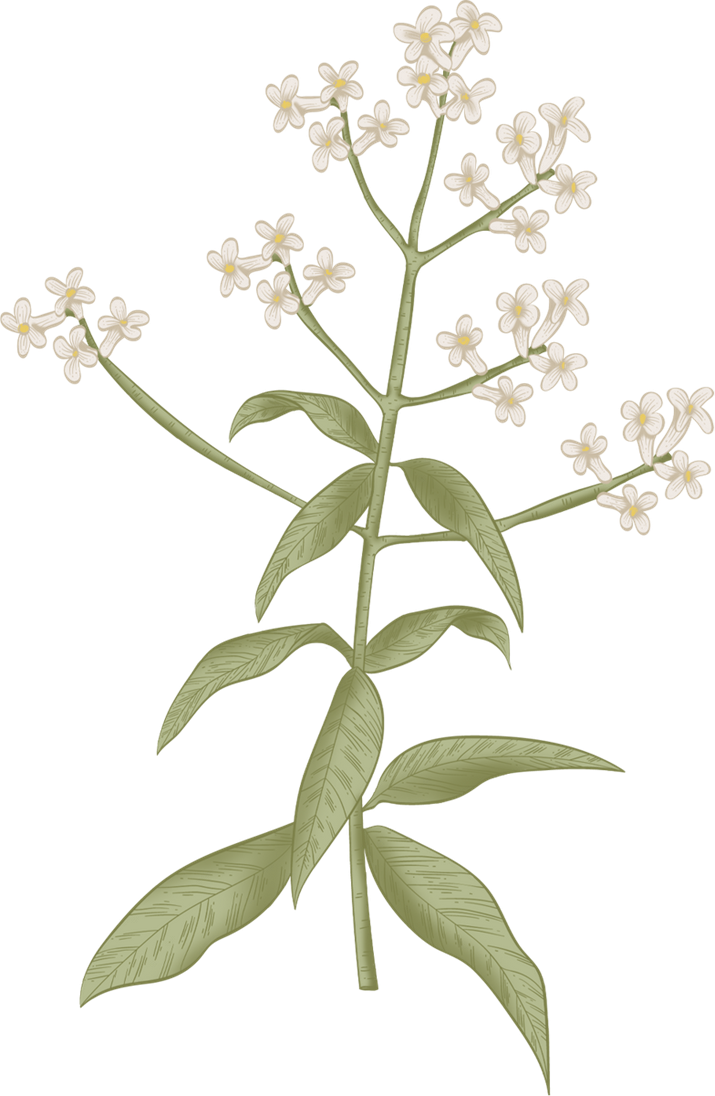 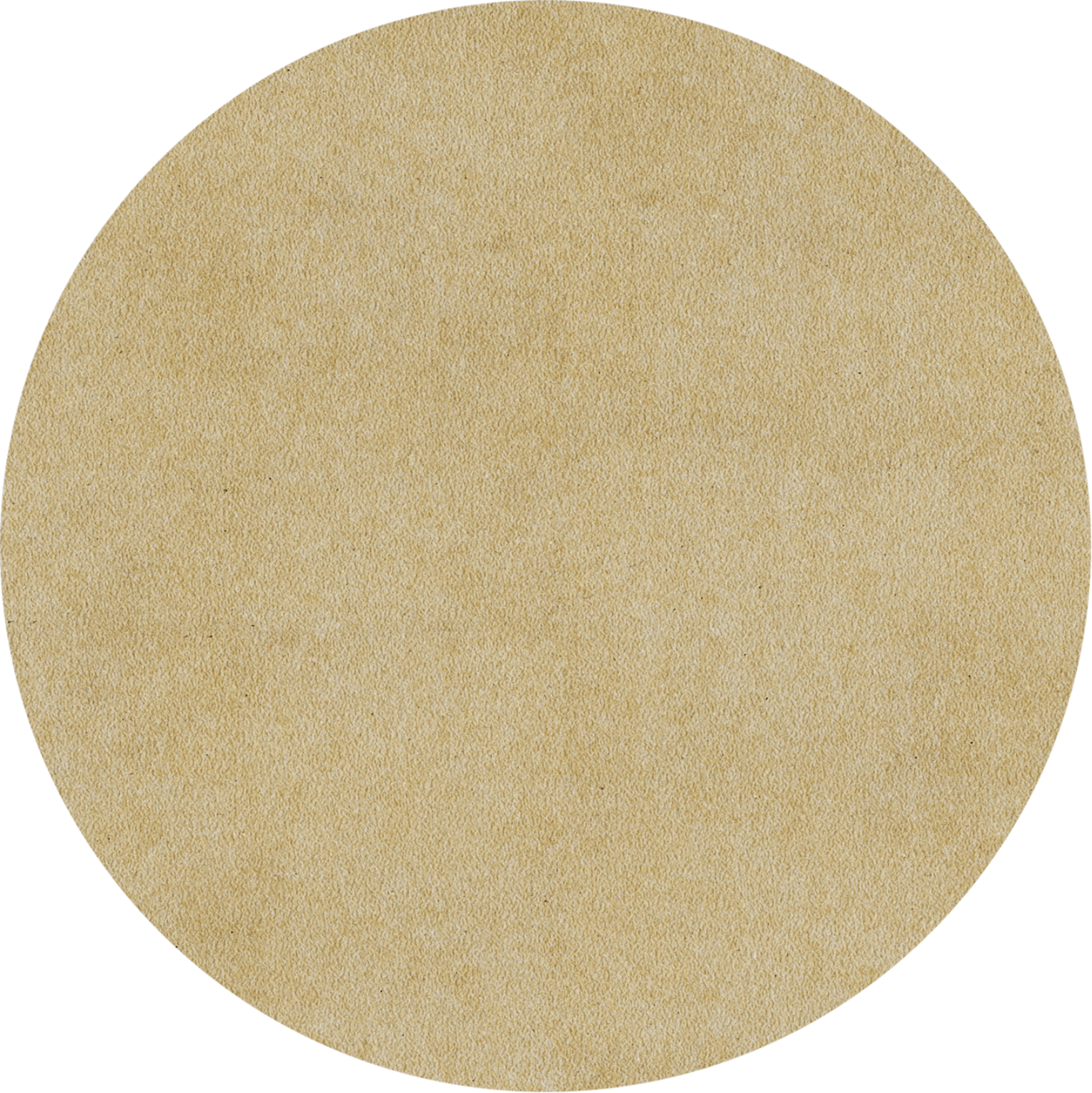 Психологическая диагностика включает в себя 2 этапа:
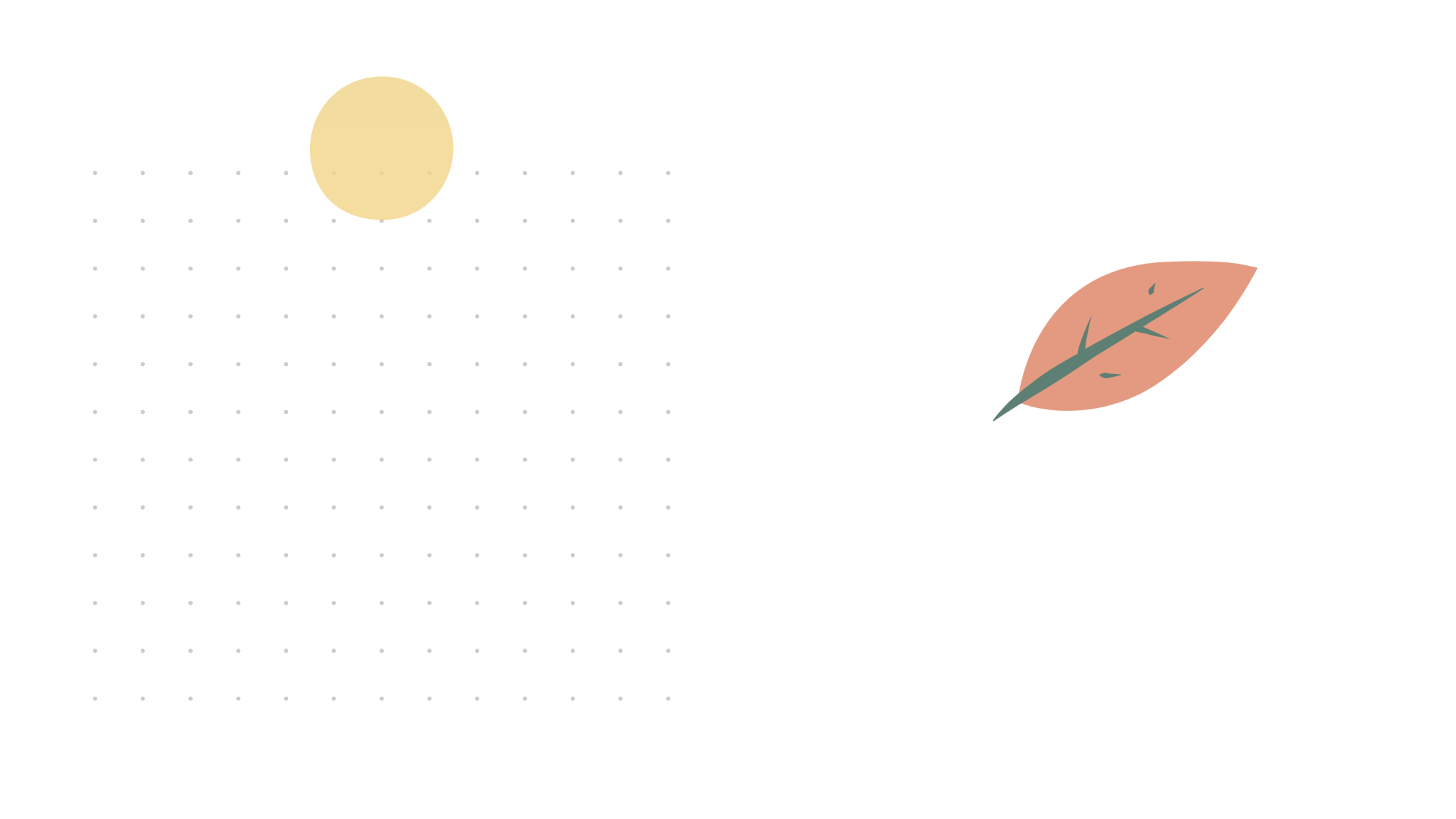 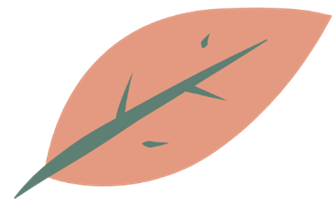 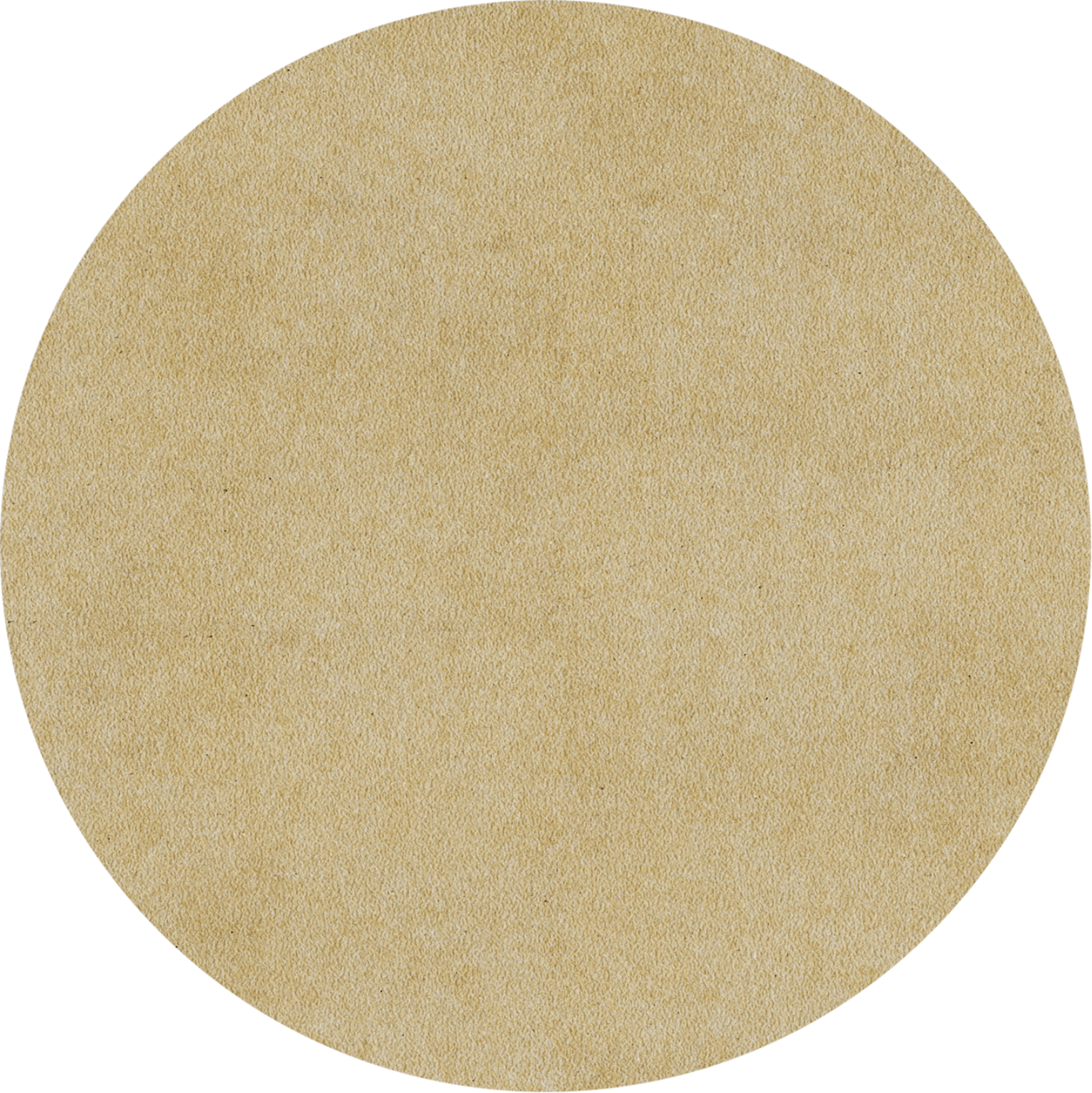 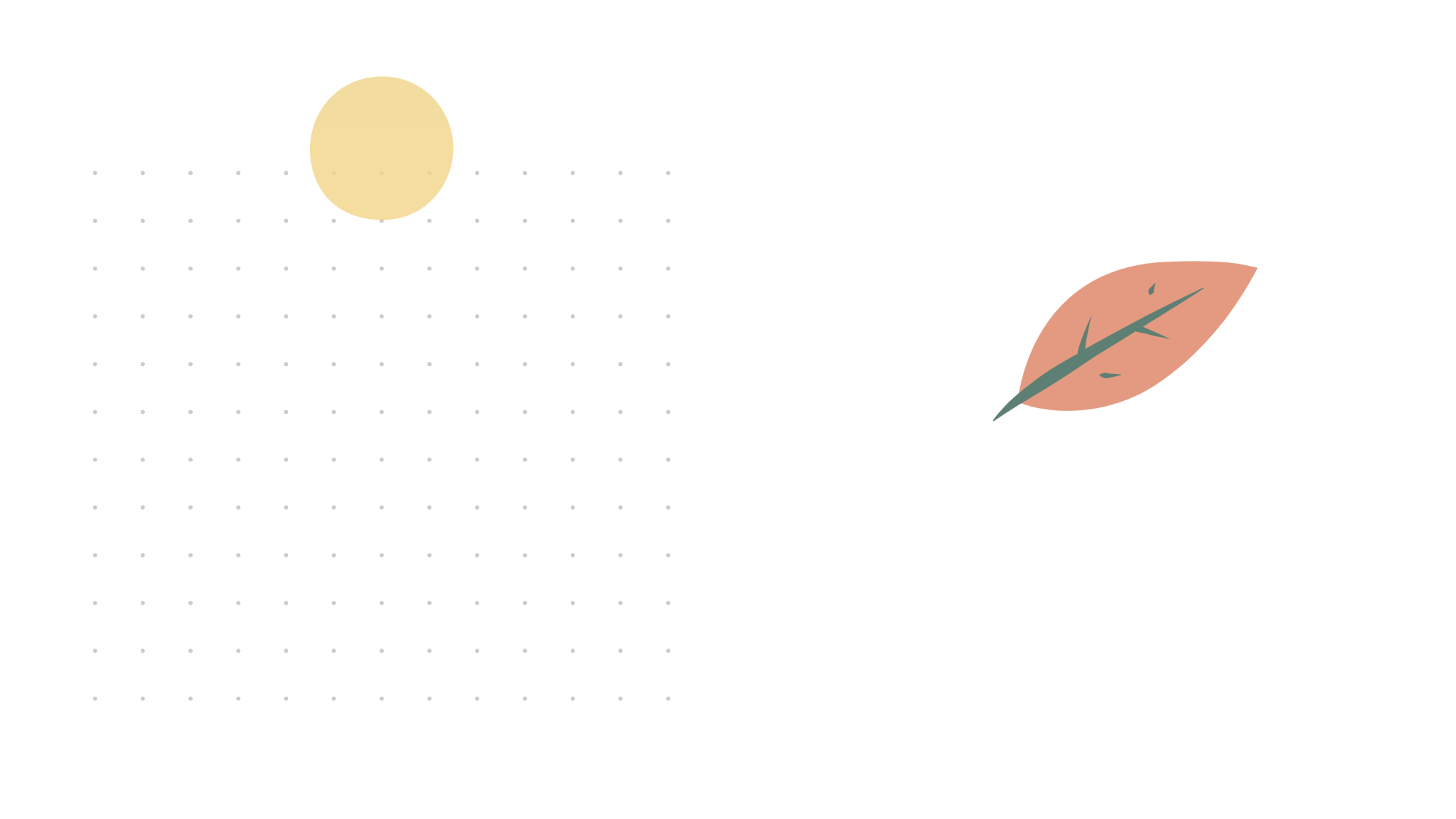 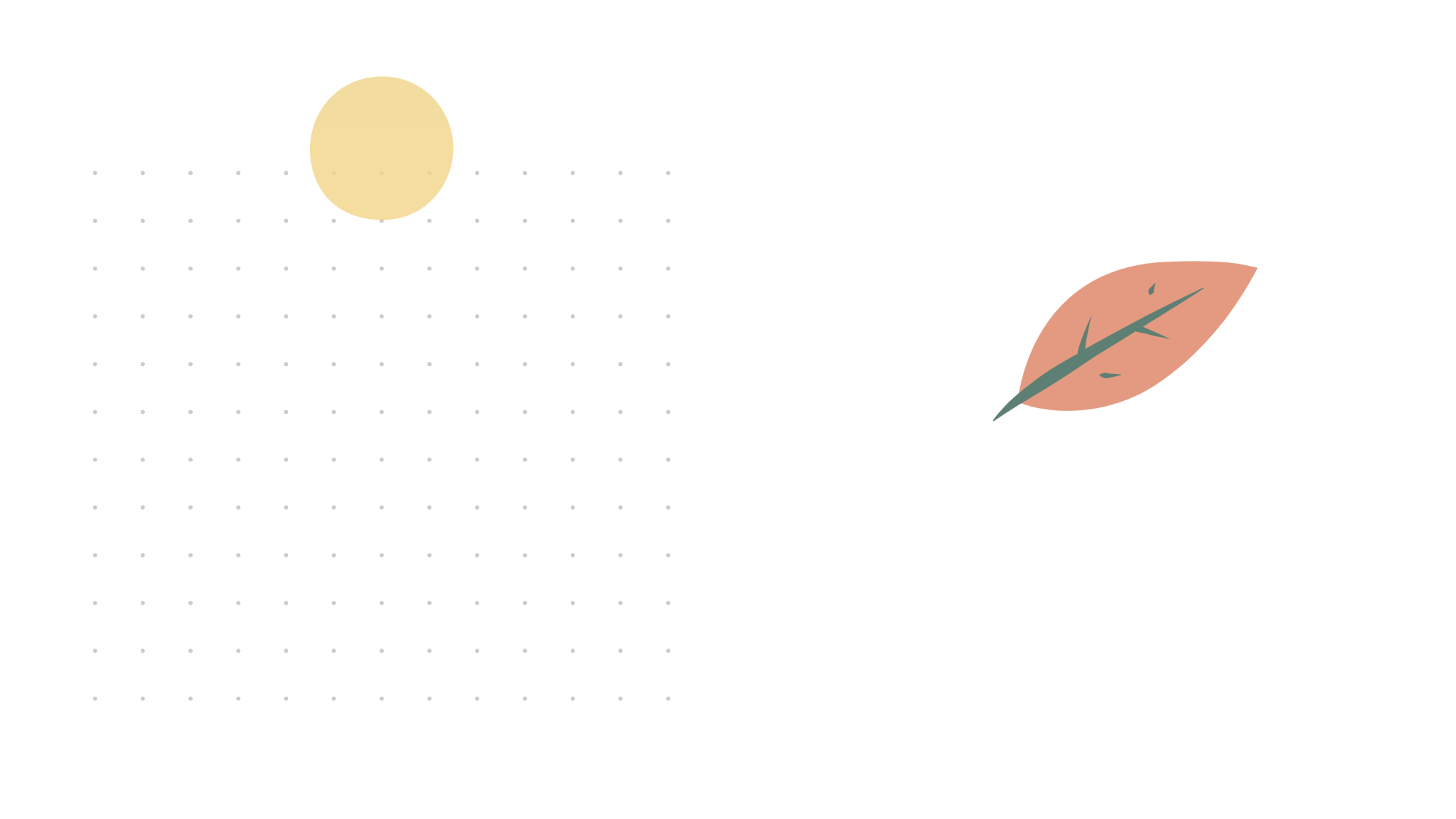 Наблюдение за школьниками в учебной и внеурочной деятельности с целью накопления информации об особенностях поведения, выявления своеобразия самооценки
Индивидуальная и групповая диагностика с помощью психологических методик
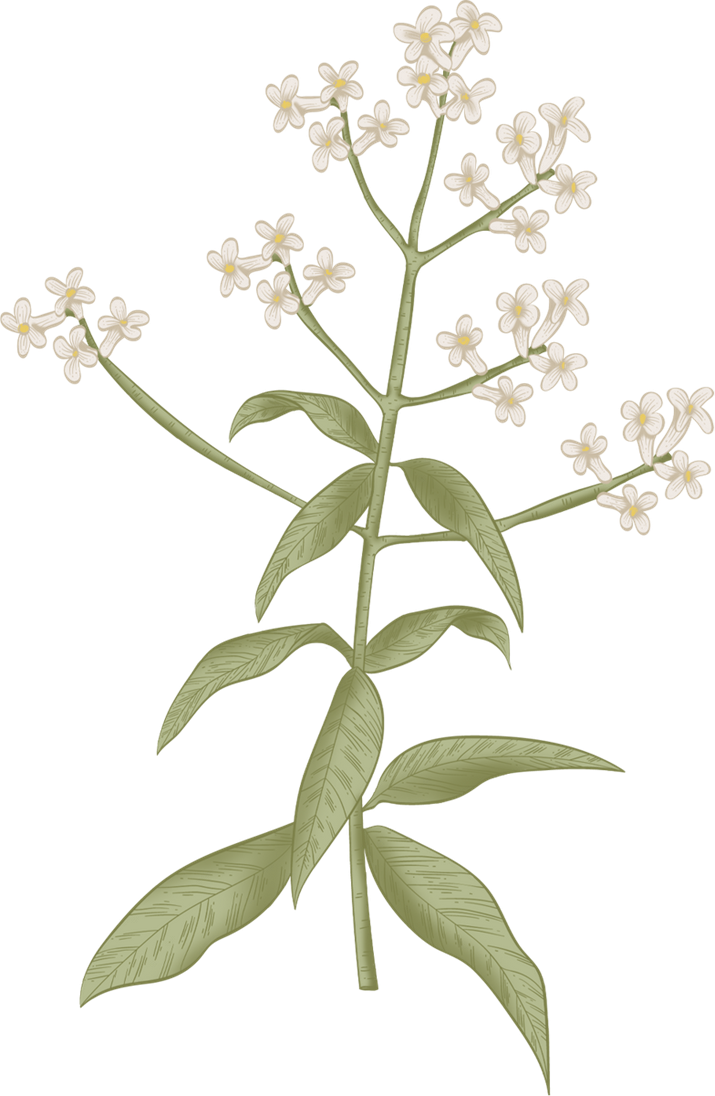 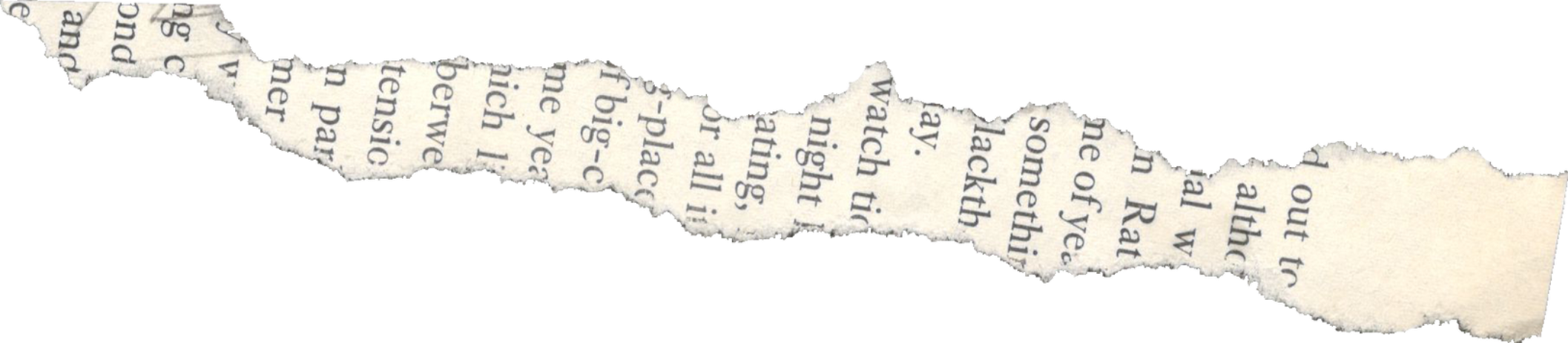 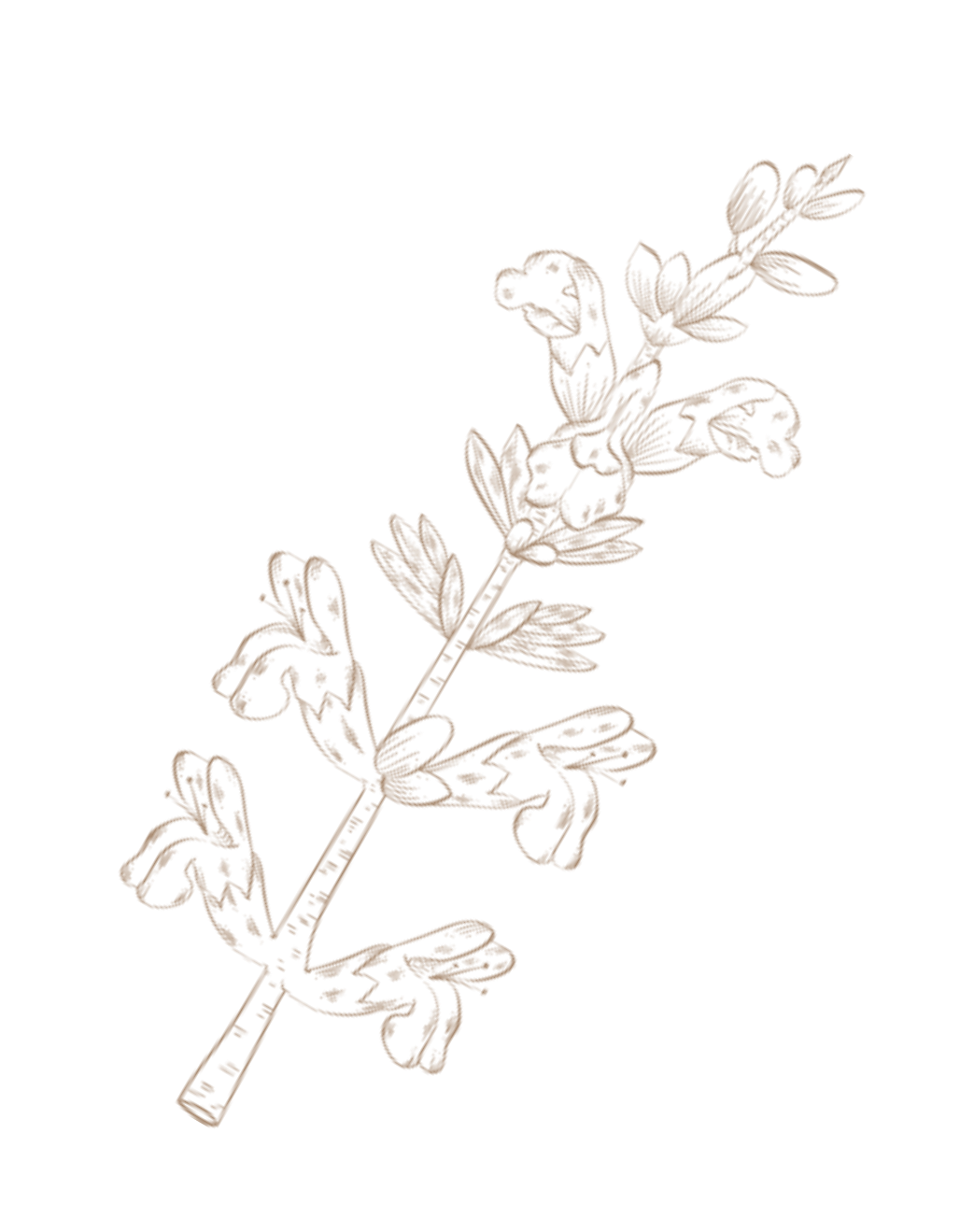 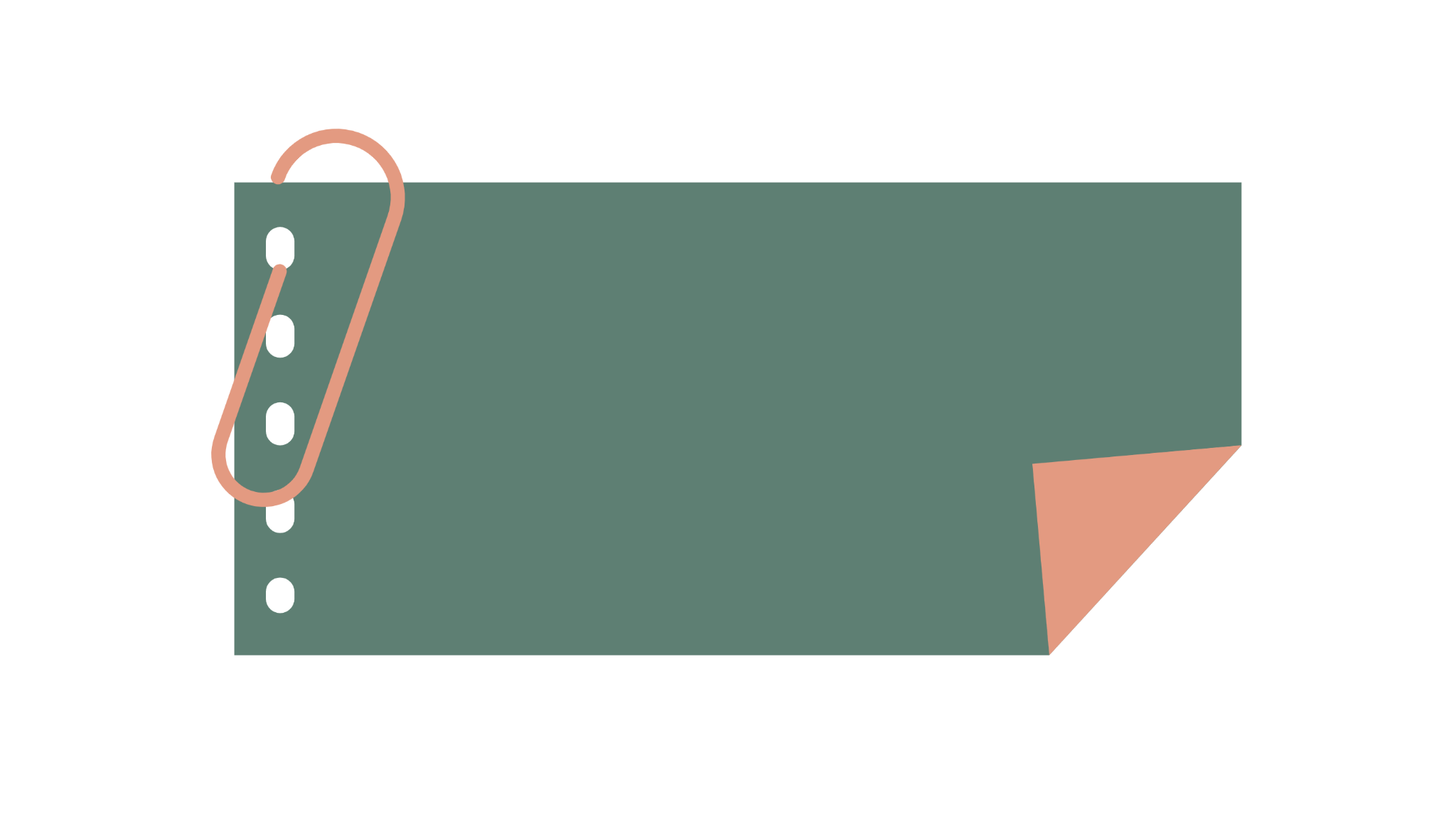 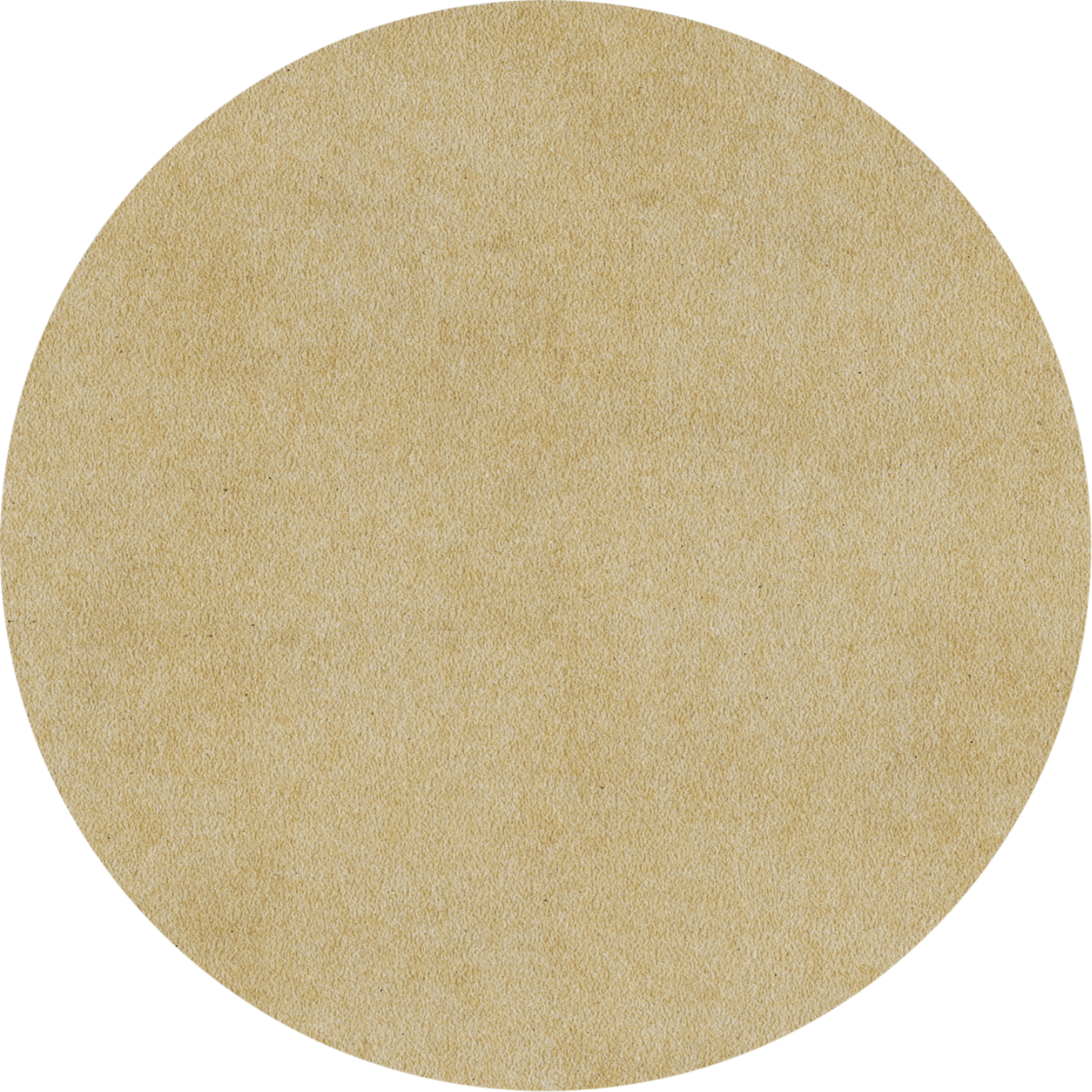 Спасибо за внимание!
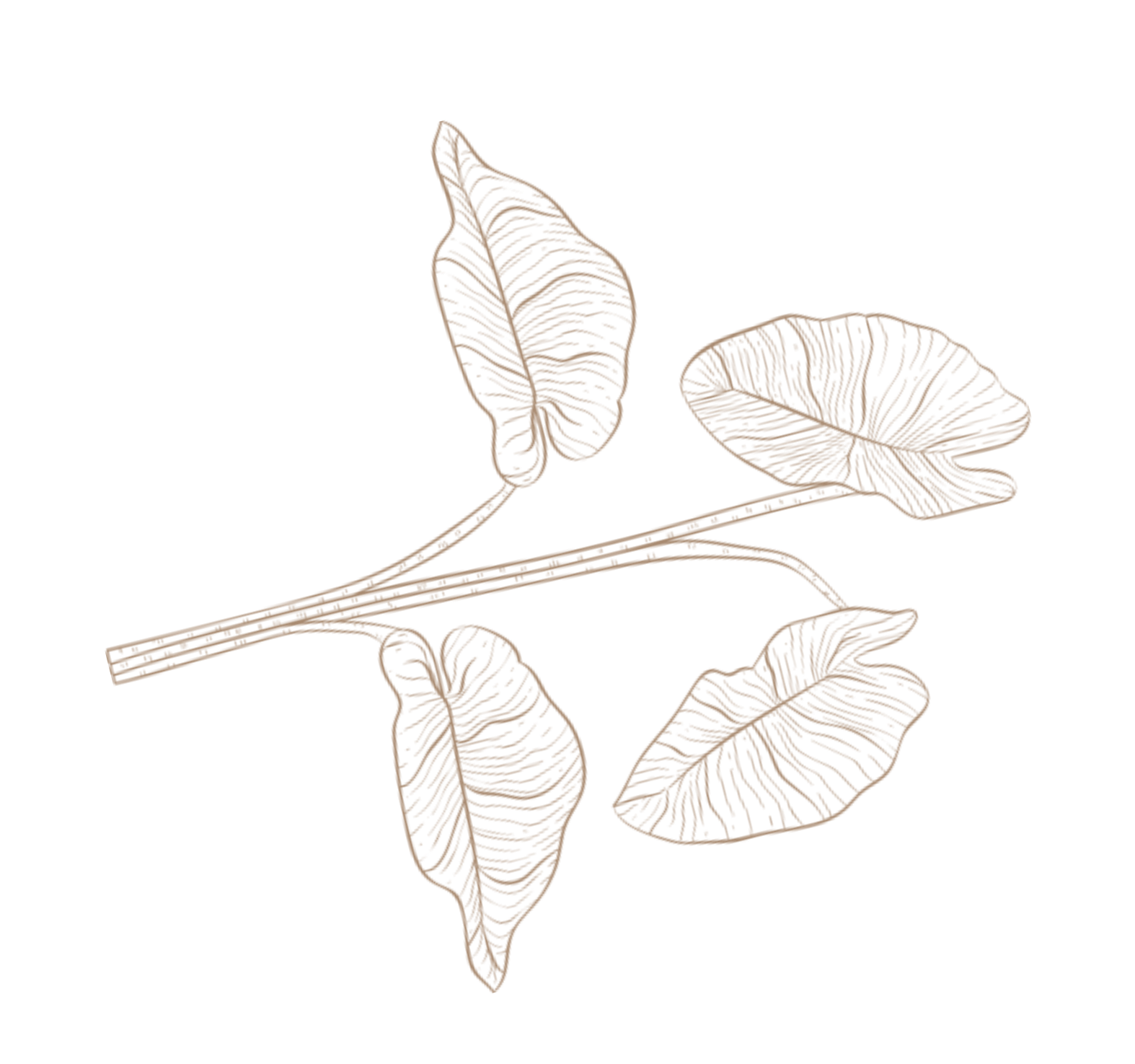 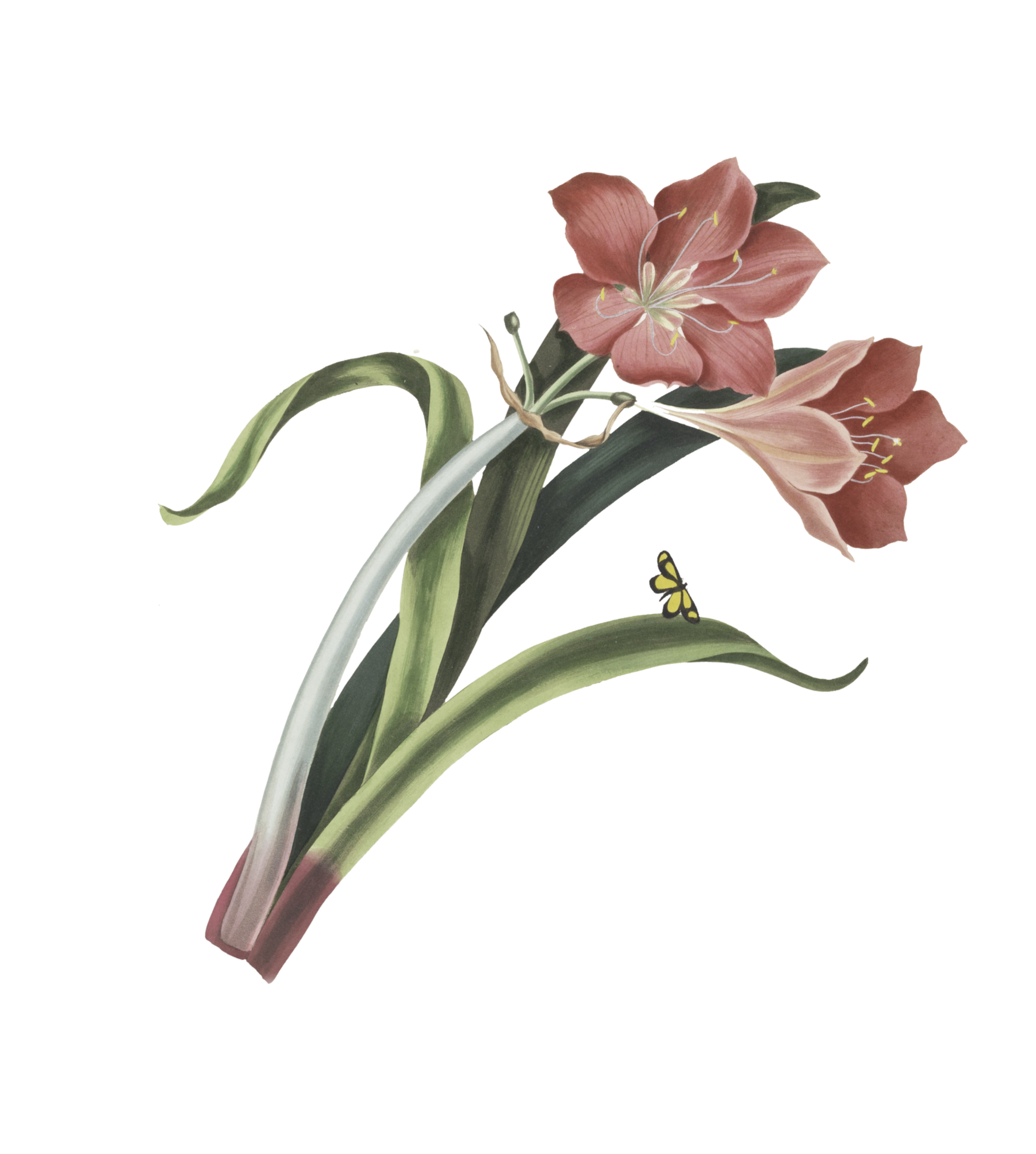